Weight Stigma and Training for a Weight Inclusive Health Care System
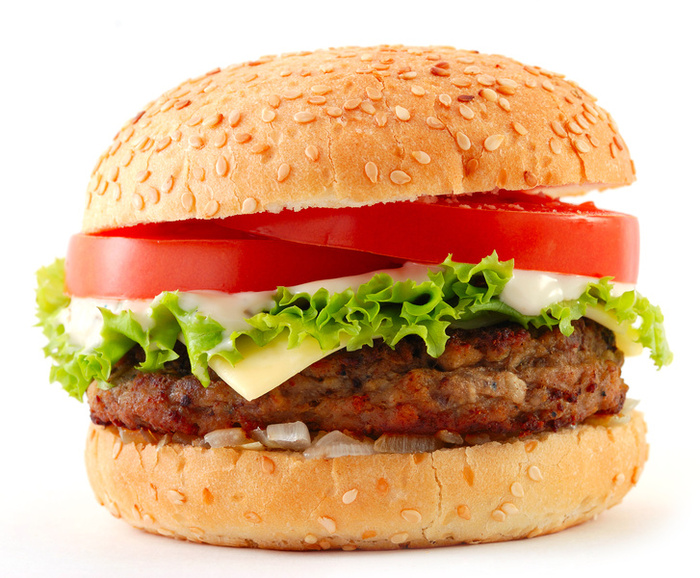 Nutrition Leadership Network conference
March 30th, 2022

A. Janet Tomiyama, Ph.D.
Associate Professor
Department of Psychology, UCLA
I have no conflicts of interest or disclosures to report.
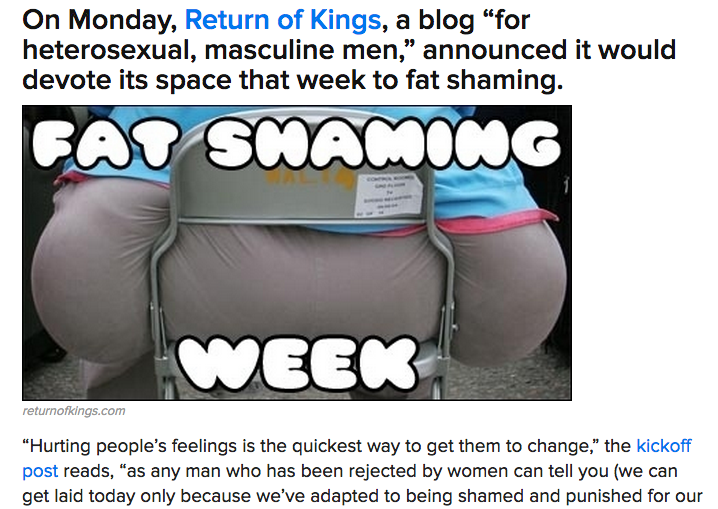 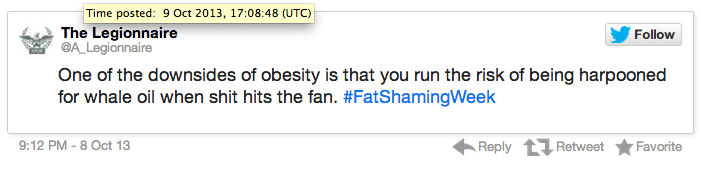 Conclusions from Lab Studies of Eating, Part I
Consumption After a High-Fat Preload
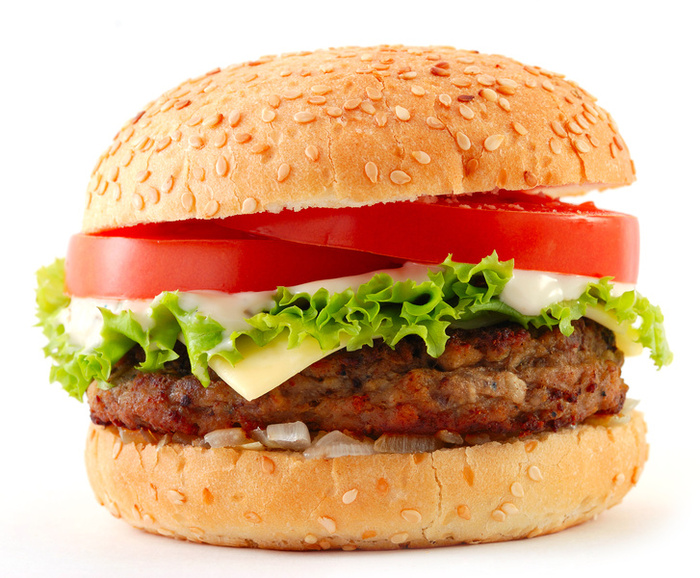 Psychology of Eating
Even from one of our own
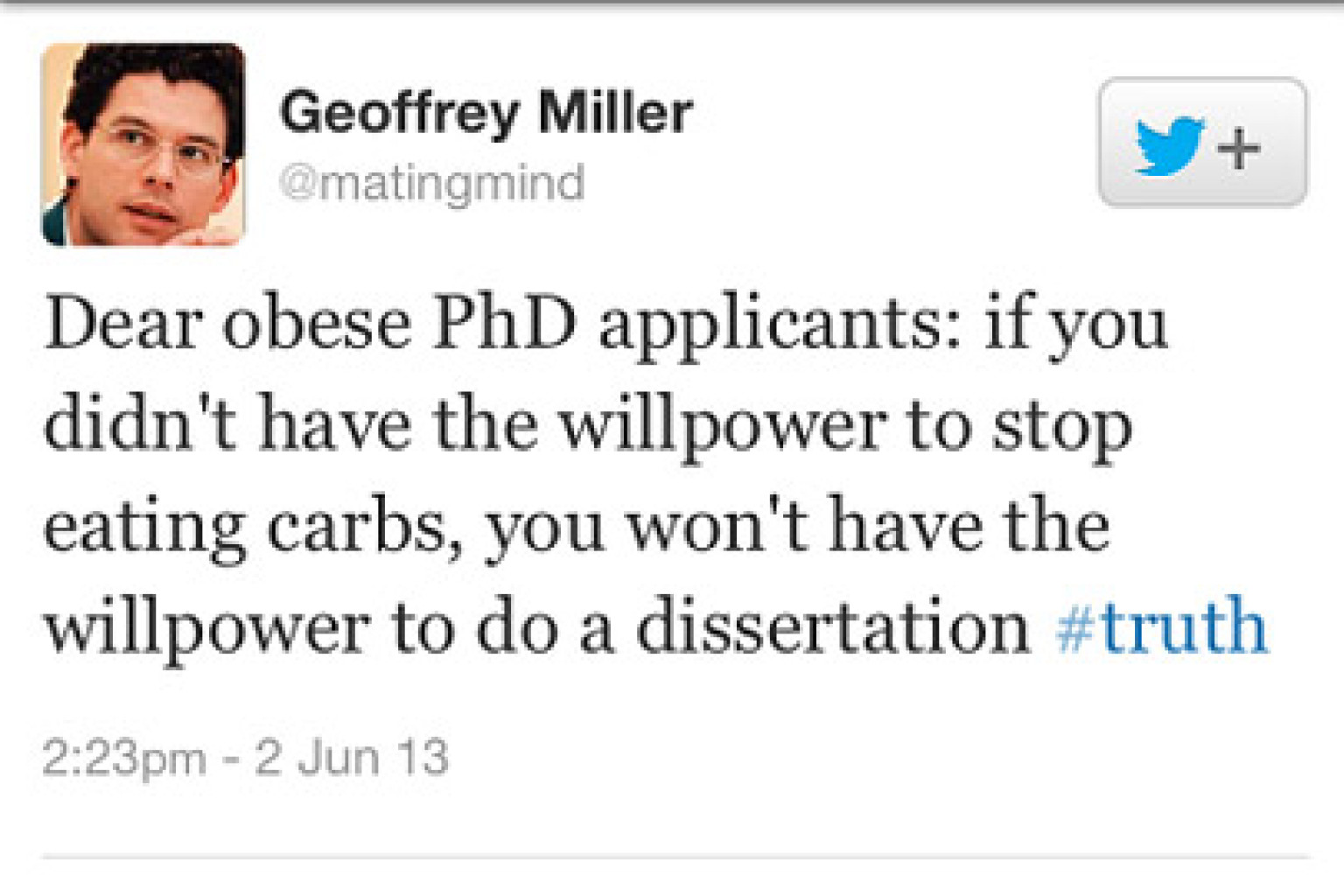 Conclusions from Lab Studies of Eating, Part I
Consumption After a High-Fat Preload
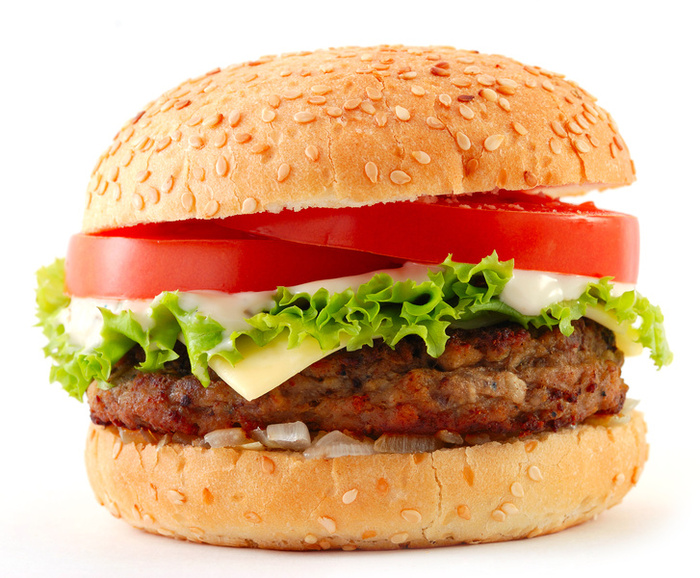 Psychology of Eating
What examples have you noticed?
Please put brief descriptions in the chat
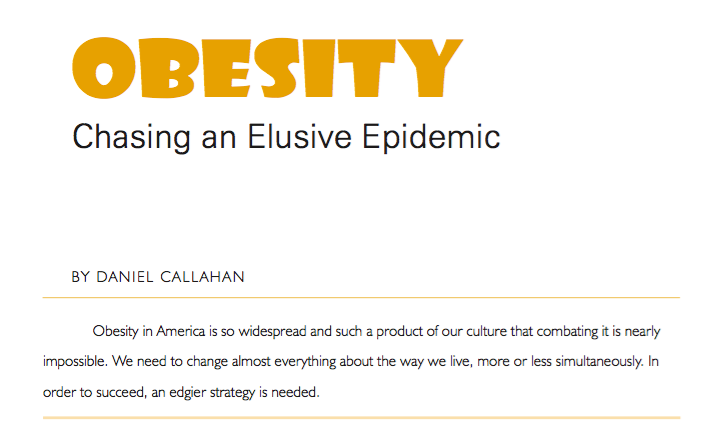 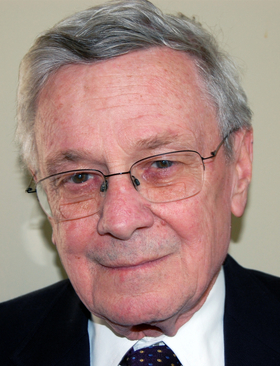 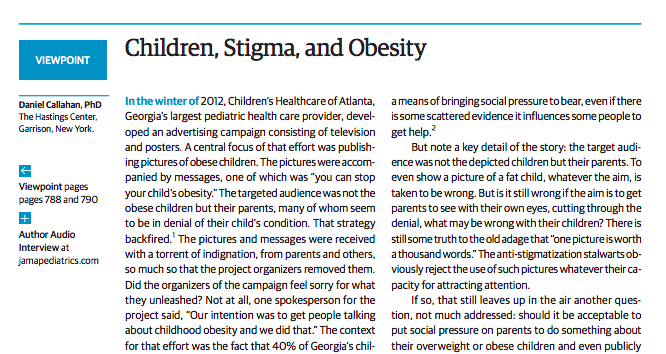 Stressors that are (a) social and (b) evaluative elicit the most cortisol
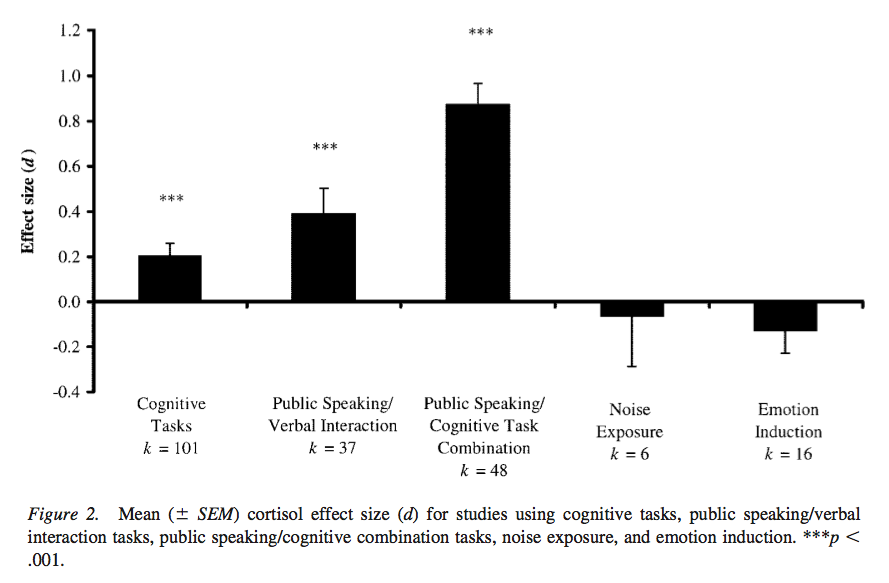 (Dickerson & Kemeny, 2004, Psychological Bulletin)
Cyclic OBesity/WEight-Based Stigma
(COBWEBS) Model
(Tomiyama, 2014, Appetite)
Cyclic OBesity/WEight-Based Stigma
(COBWEBS) Model
(Tomiyama, 2014, Appetite)
Cyclic OBesity/WEight-Based Stigma
(COBWEBS) Model
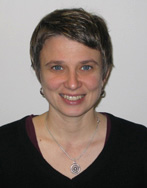 Jennifer Daubenmier, UCSF
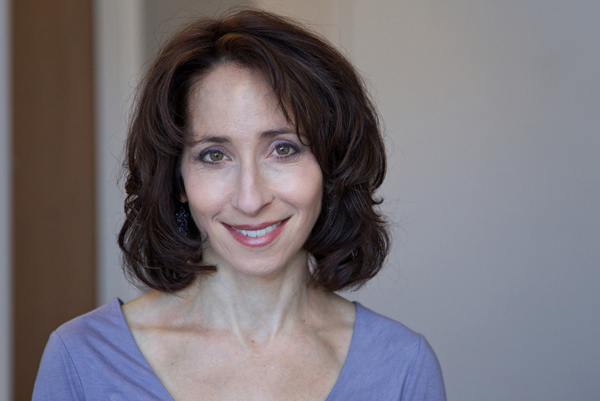 Elissa Epel, UCSF
Conclusions from Lab Studies of Eating, Part I
Consumption After a High-Fat Preload
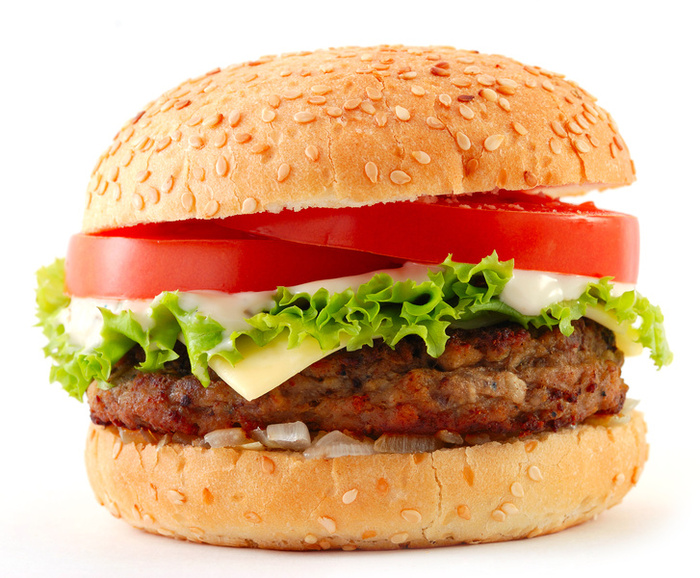 Psychology of Eating
Study 1: Stigma and cortisol
Hypothesis: Experiences of weight stigma will correlate with cortisol levels
Sample: 42 women with overweight/obese BMI
Weight stigma
Events: Stigmatizing Situations Inventory (Myers & Rosen, 1999)
“Losing a job because of your size”
Perception: Modified Stigma Consciousness Scale (Pinel, 1999)
“I worry that my behaviors will be viewed as stereotypical of the overweight”
(Tomiyama et al., 2014, Health Psychology)
Conclusions from Lab Studies of Eating, Part I
Consumption After a High-Fat Preload
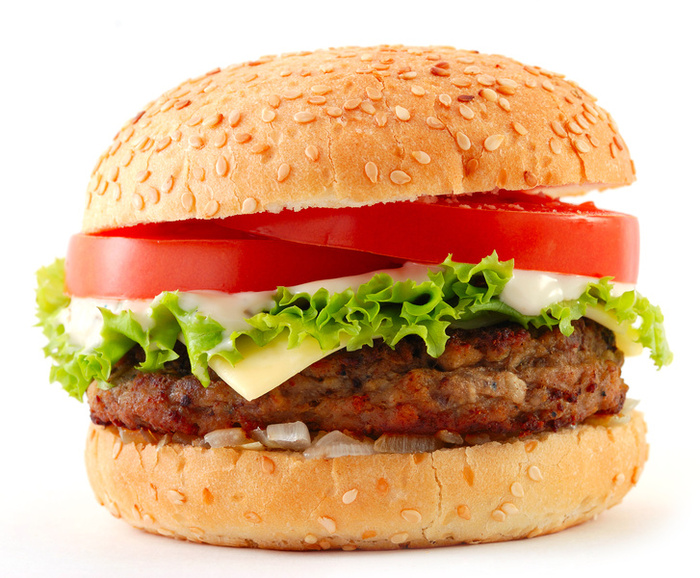 Psychology of Eating
Study 1: Measures, cont’d
Cortisol
Total daily output 
Cortisol awakening response 
Cortisol slope 
Morning cortisol
Oxidative Stress
A measure of cumulative wear and tear on cellular level
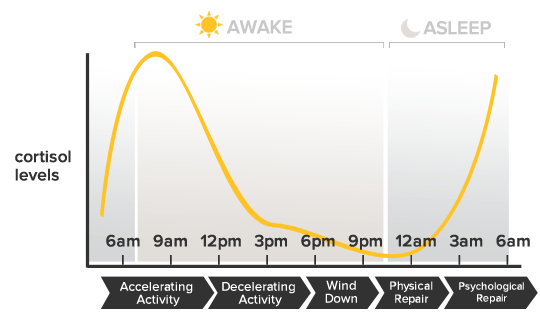 awakening response
Total daily output
Slope
Conclusions from Lab Studies of Eating, Part I
Consumption After a High-Fat Preload
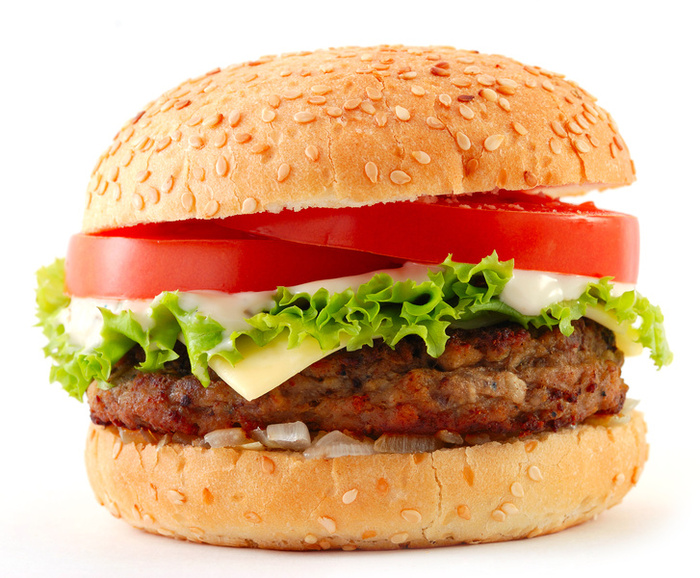 Psychology of Eating
Study 1: Results
Experiencing events + stigma consciousness significantly related to:
Cortisol awakening response (β = 0.38, p < .05)
Morning cortisol (β = 0.39, p < .05)
Oxidative Stress (β = 0.33, p < .05)
Controls for BMI
(Tomiyama et al., 2014, Health Psychology)
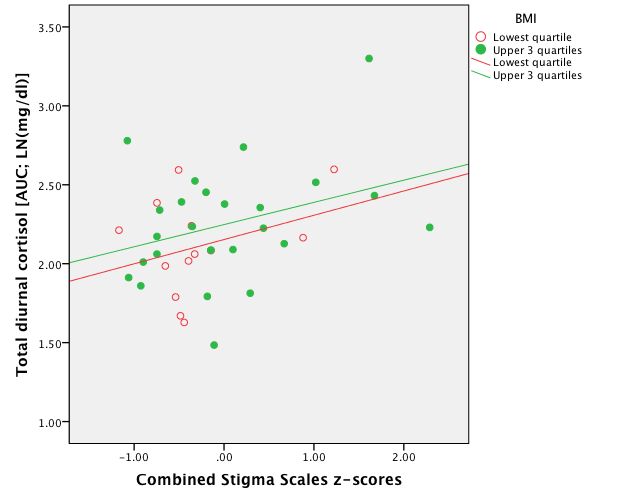 It’s not about your actual BMI, it’s how you perceive it
(Tomiyama et al., 2014, Health Psychology)
Study 1: Stigma correlated with cortisol
Conclusions from Lab Studies of Eating, Part 2
Consumption After a High-Fat Preload
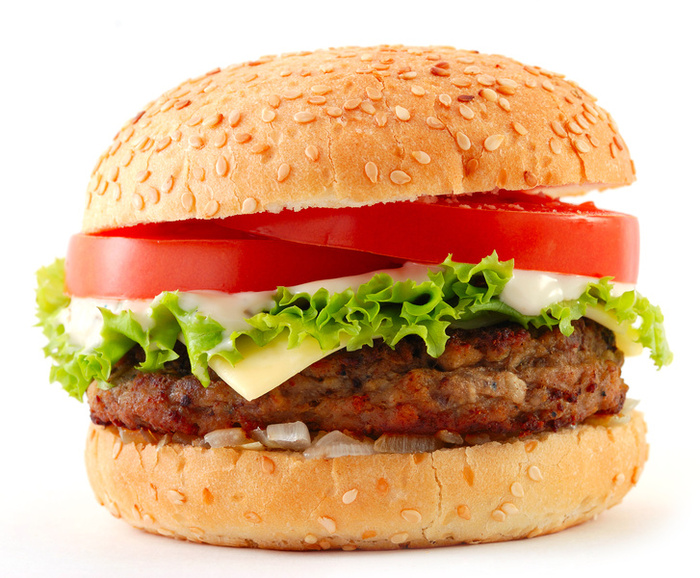 Psychology of Eating
Study 2: Stigma experiment
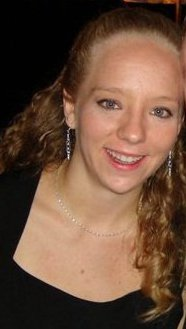 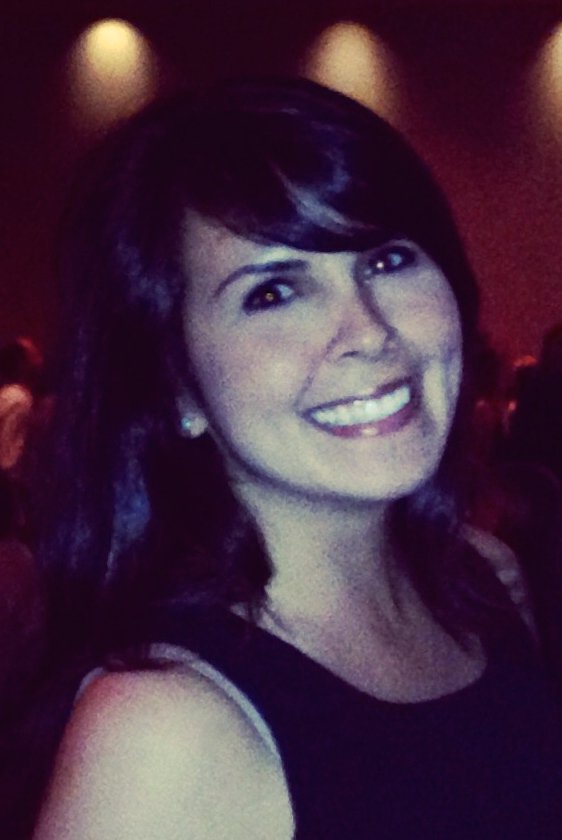 Mary Himmelstein
Angela Incollingo Rodriguez 
(neé Belsky)
Conclusions from Lab Studies of Eating, Part I
Consumption After a High-Fat Preload
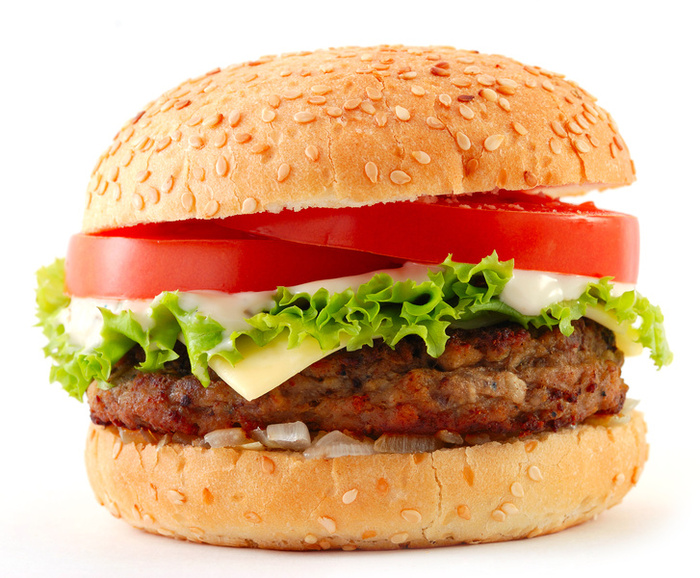 Psychology of Eating
Study 2: “Psychology of Shopping”
Hypothesis: Experiencing weight stigma will cause increases in cortisol levels
Sample: 110 undergraduate women
Women who perceive self as:
Heavy
Thin
Randomized to one of two conditions:
Weight stigma
Control
(Himmelstein, Incollingo Belsky, Tomiyama, 2014, Obesity)
Conclusions from Lab Studies of Eating, Part I
Consumption After a High-Fat Preload
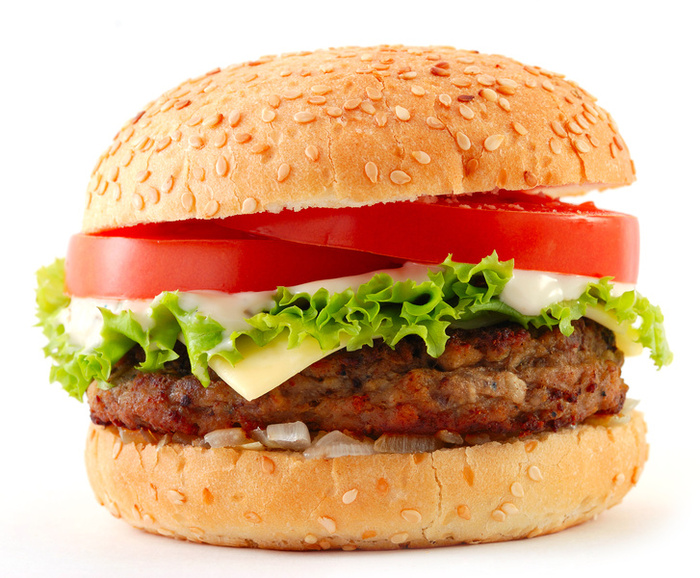 Psychology of Eating
Study 2: “Shopping room”
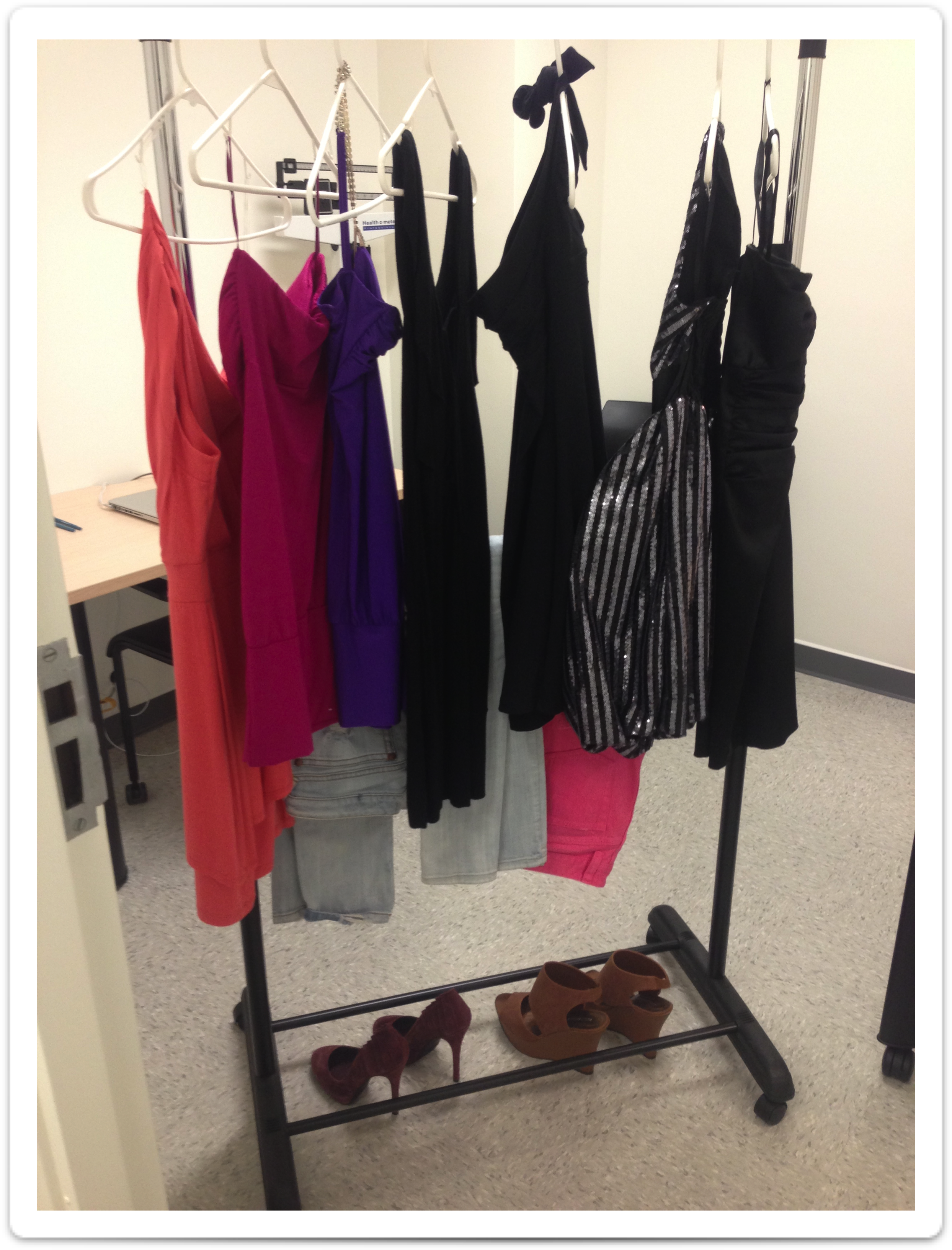 Conclusions from Lab Studies of Eating, Part I
Consumption After a High-Fat Preload
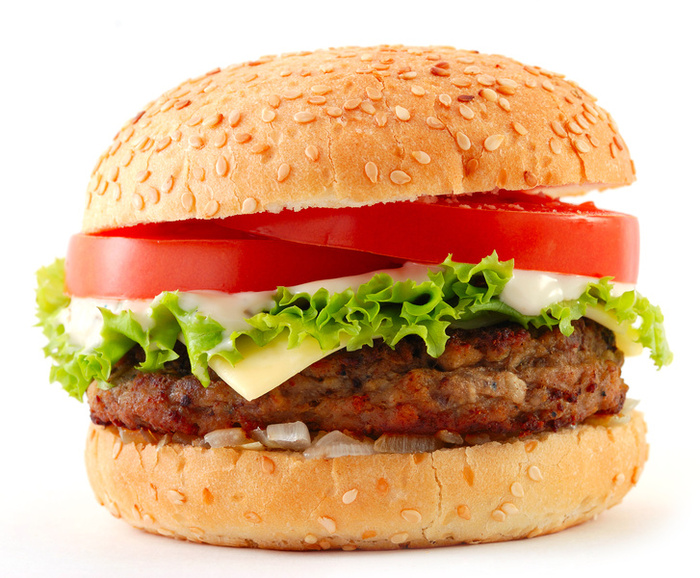 Psychology of Eating
Study 2: “Psychology of Shopping”
Weighed
Sit in waiting room with a very thin confederate
…who is accepted into the shopping activity
(Himmelstein, Incollingo Belsky, Tomiyama, 2014, Obesity)
Conclusions from Lab Studies of Eating, Part I
Consumption After a High-Fat Preload
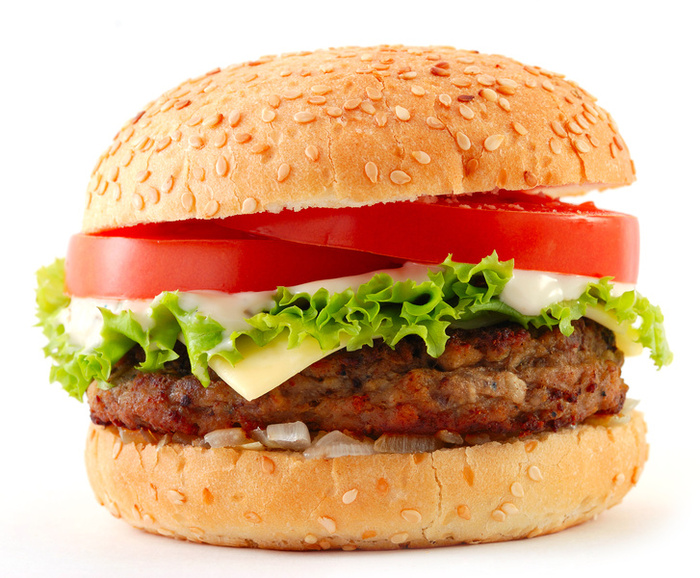 Psychology of Eating
Study 2: Manipulation
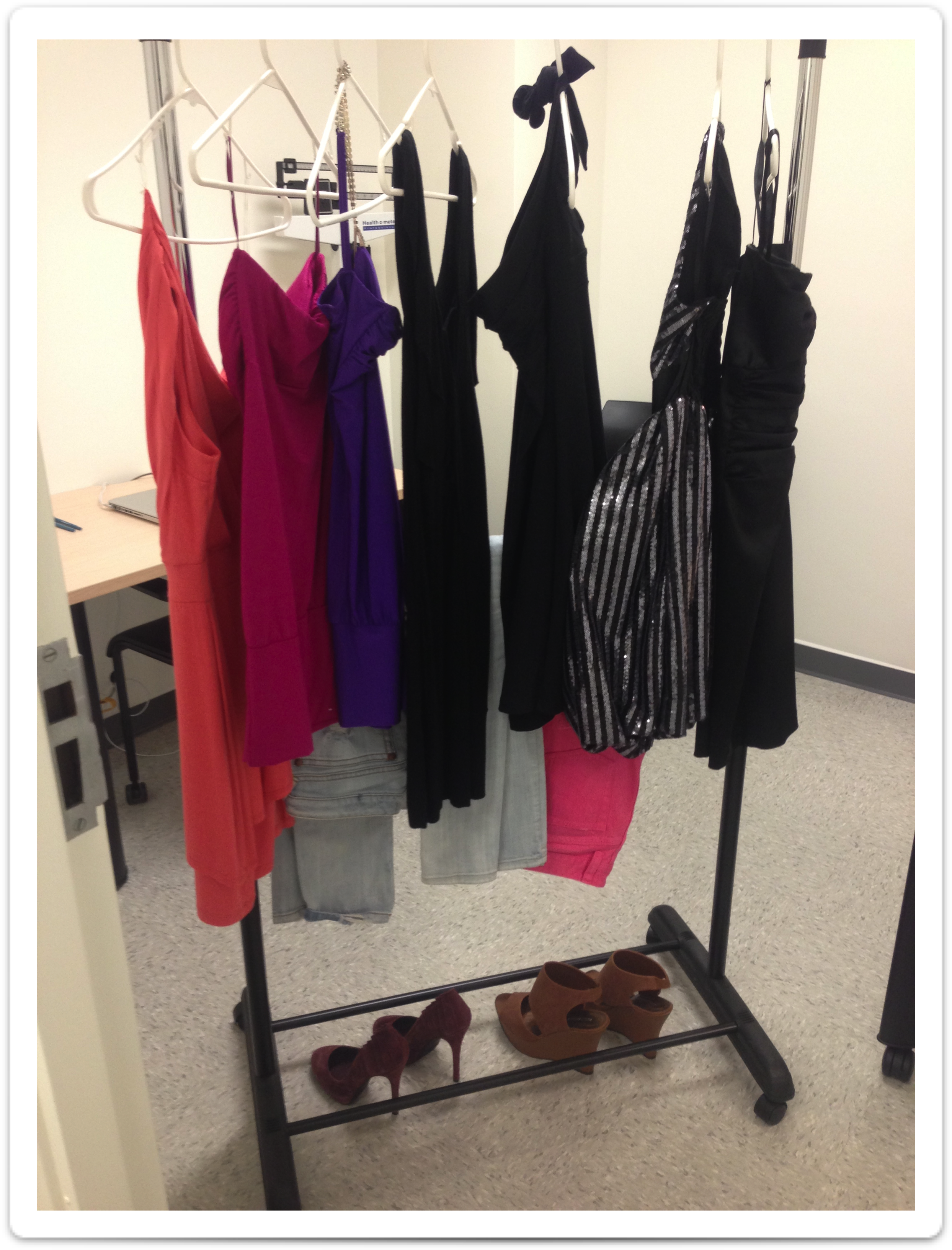 “Unfortunately your shape and size just aren’t ideal for this style of clothing and we really do want everyone to have fun and feel good. Plus, we want to return the clothing to the designer in good condition.”
Conclusions from Lab Studies of Eating, Part I
Consumption After a High-Fat Preload
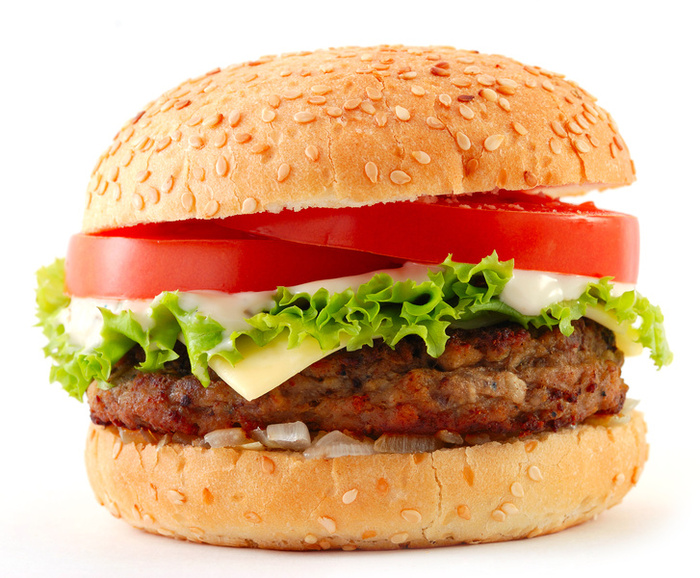 Psychology of Eating
Study 2: Procedures cont’d
Control Condition: Participants are excluded from the group shopping activity because “the study is full.”
(Himmelstein, Incollingo Belsky, Tomiyama, 2014, Obesity)
Conclusions from Lab Studies of Eating, Part I
Consumption After a High-Fat Preload
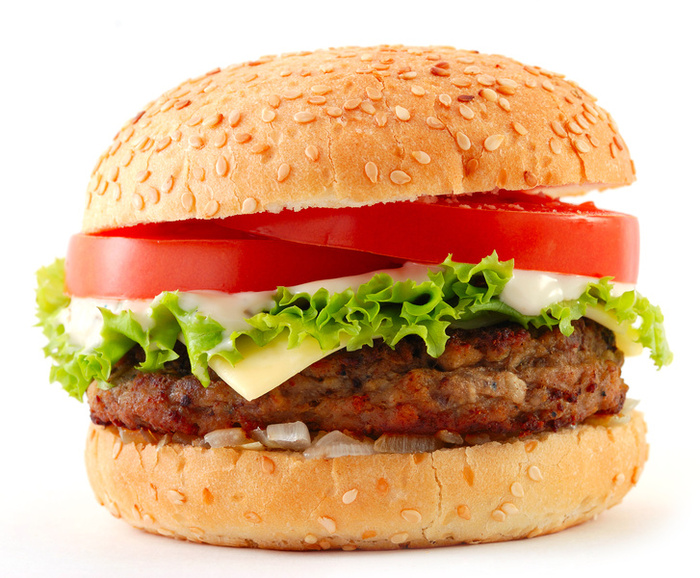 Psychology of Eating
Study 2: Outcomes
Salivary Cortisol: Collected pre-manipulation and 30 minutes after stigmatization
(Himmelstein, Incollingo Belsky, Tomiyama, 2014, Obesity)
Conclusions from Lab Studies of Eating, Part I
Consumption After a High-Fat Preload
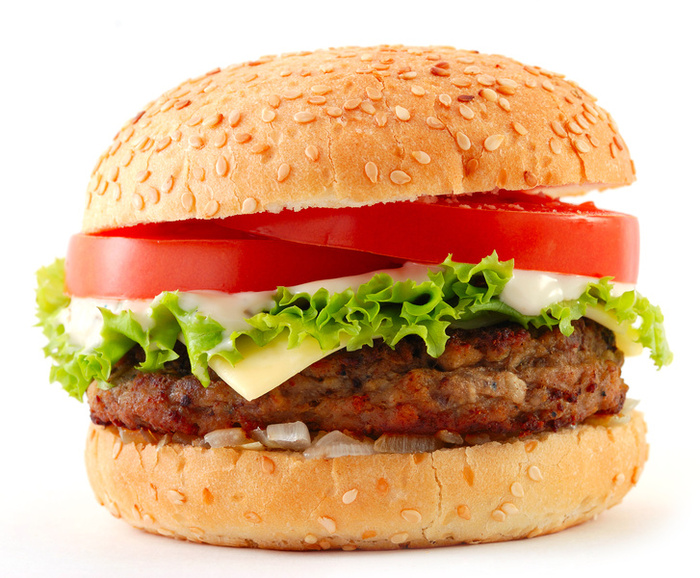 Psychology of Eating
Study 2: Results
Hypothesis: Experiencing weight stigma will cause increases in cortisol levels
Especially for those who think they’re heavy
Conclusions from Lab Studies of Eating, Part I
Consumption After a High-Fat Preload
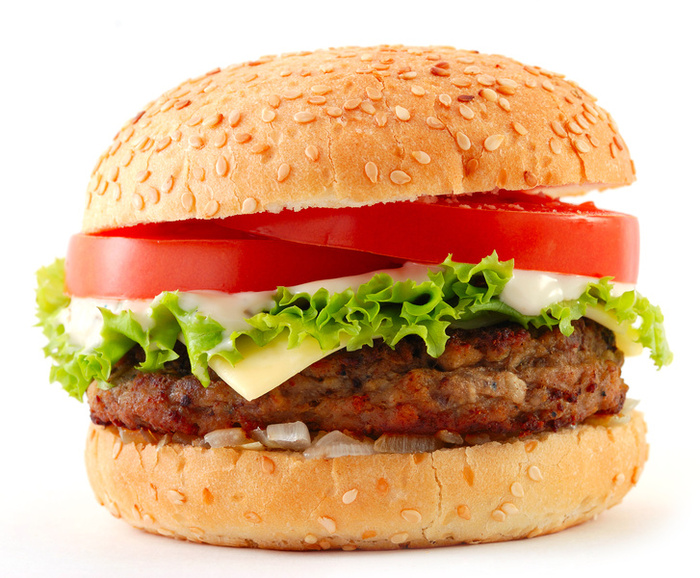 Psychology of Eating
Study 2: Results
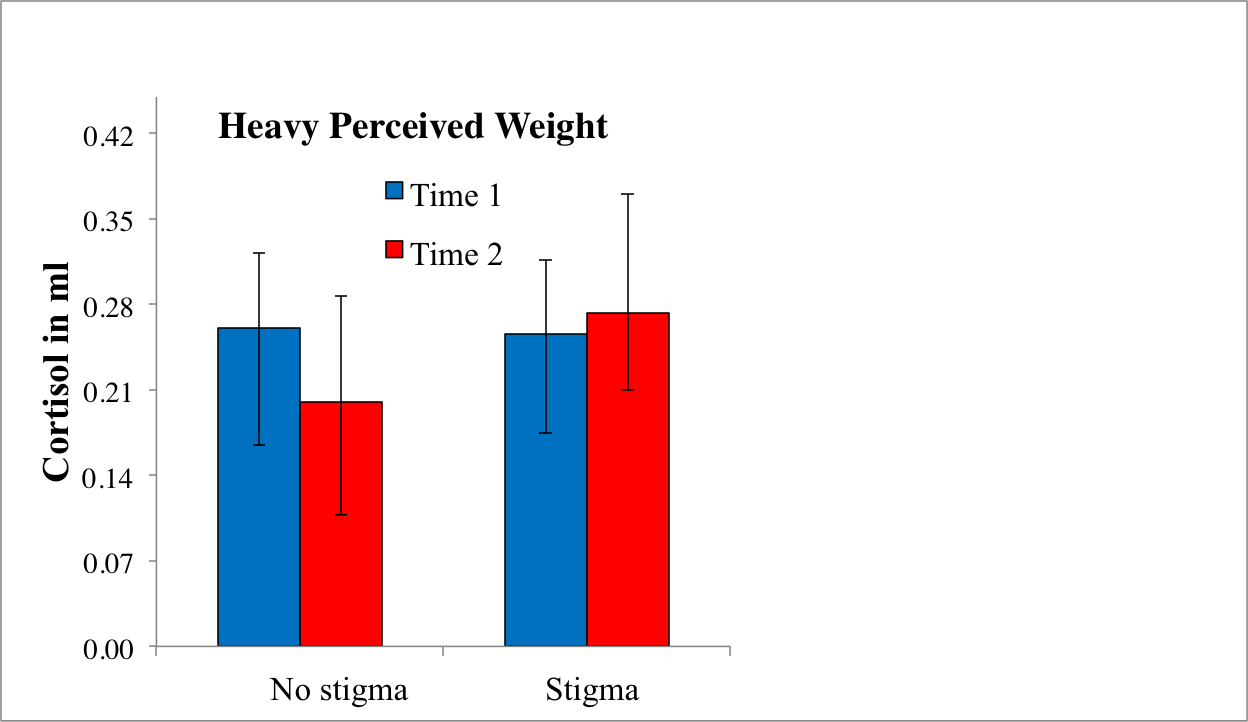 For those who saw themselves as heavy: Stigmatized women had higher cortisol
(Himmelstein, Incollingo Belsky, Tomiyama, 2014, Obesity)
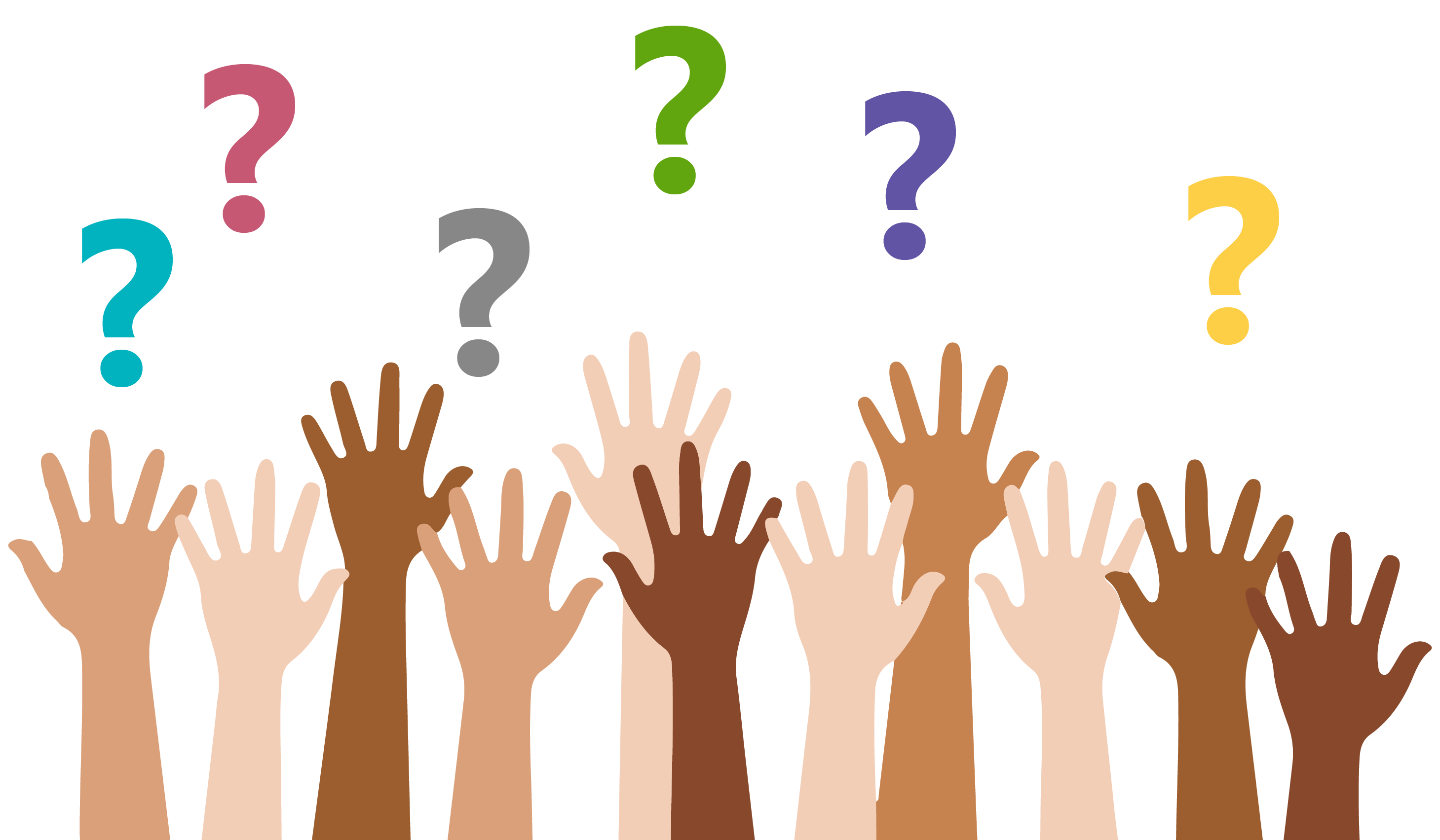 Study 1: Stigma correlated with cortisol
Study 2: Stigma causes cortisol secretion
Conclusions from Lab Studies of Eating, Part 2
Consumption After a High-Fat Preload
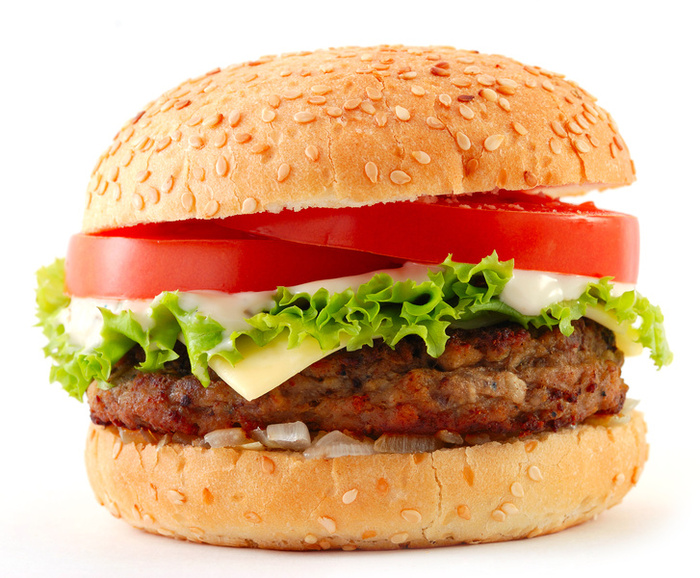 Psychology of Eating
Study 3: Weight stigma and eating
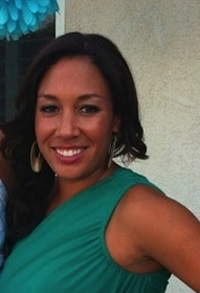 Courtney Heldreth
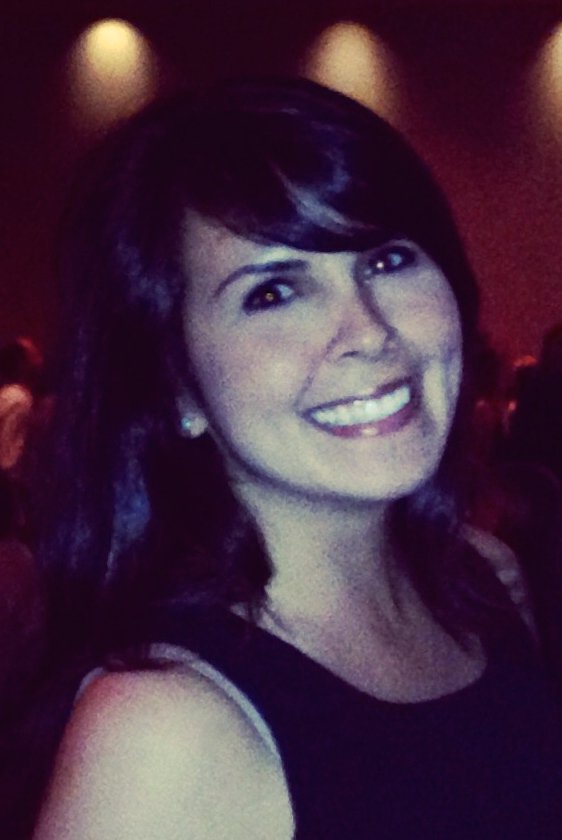 Angela (again)
Conclusions from Lab Studies of Eating, Part I
Consumption After a High-Fat Preload
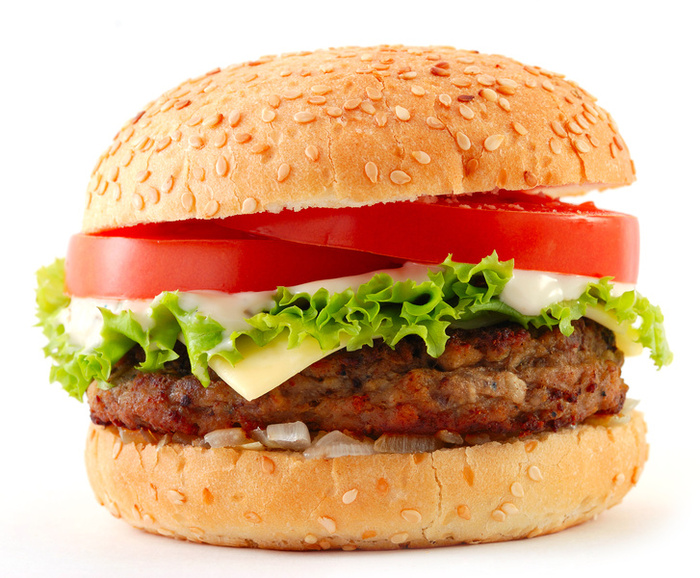 Psychology of Eating
Study 3: Methods
Hypothesis: “Putting on” weight stigma will cause increases in eating
Sample: 109 undergraduates (23.9% men)
Randomized to one of two conditions:
Fat Suit
Control
(Heldreth, Incollingo Rodriguez, & Tomiyama, 2018, Obesity)
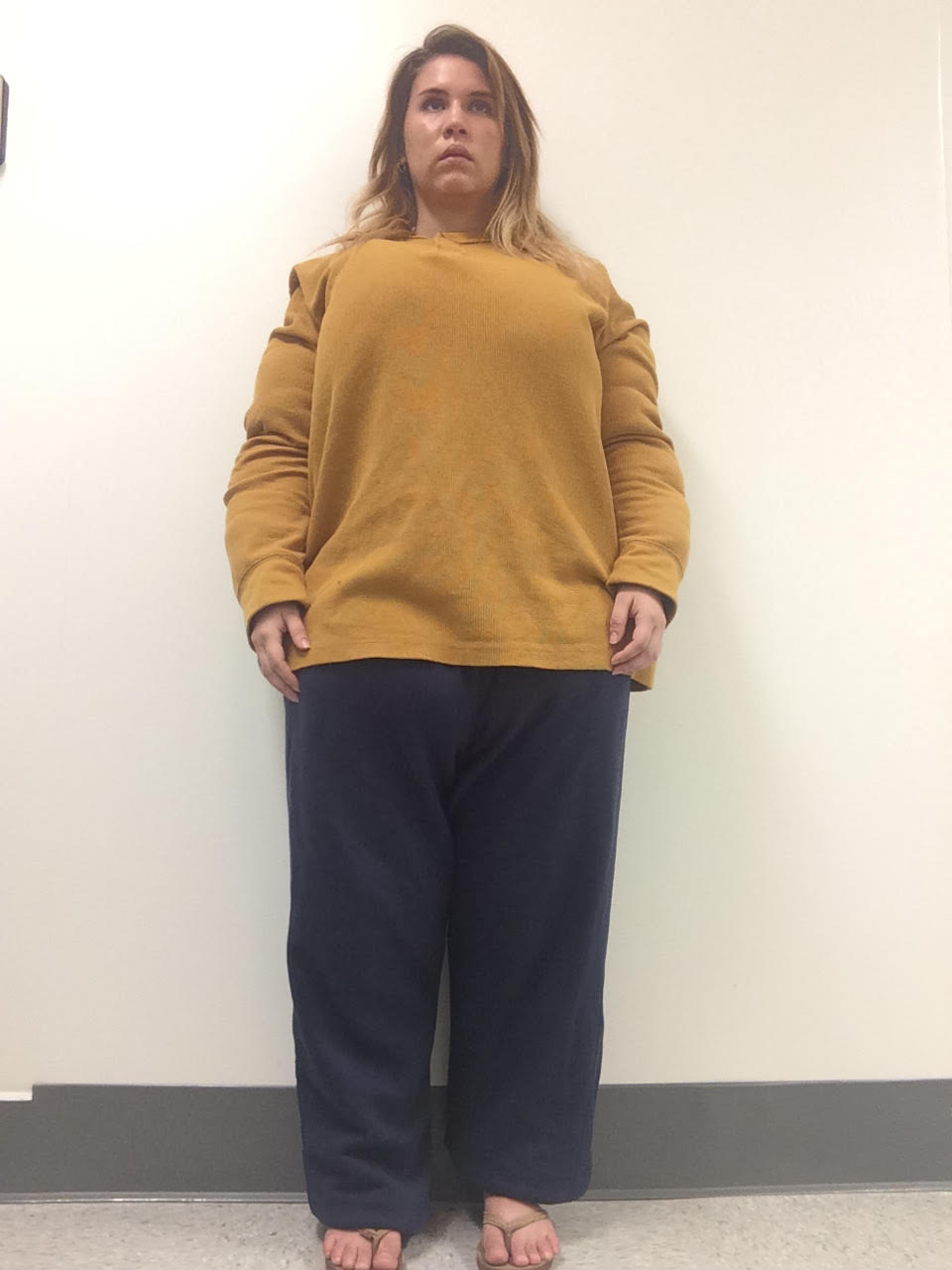 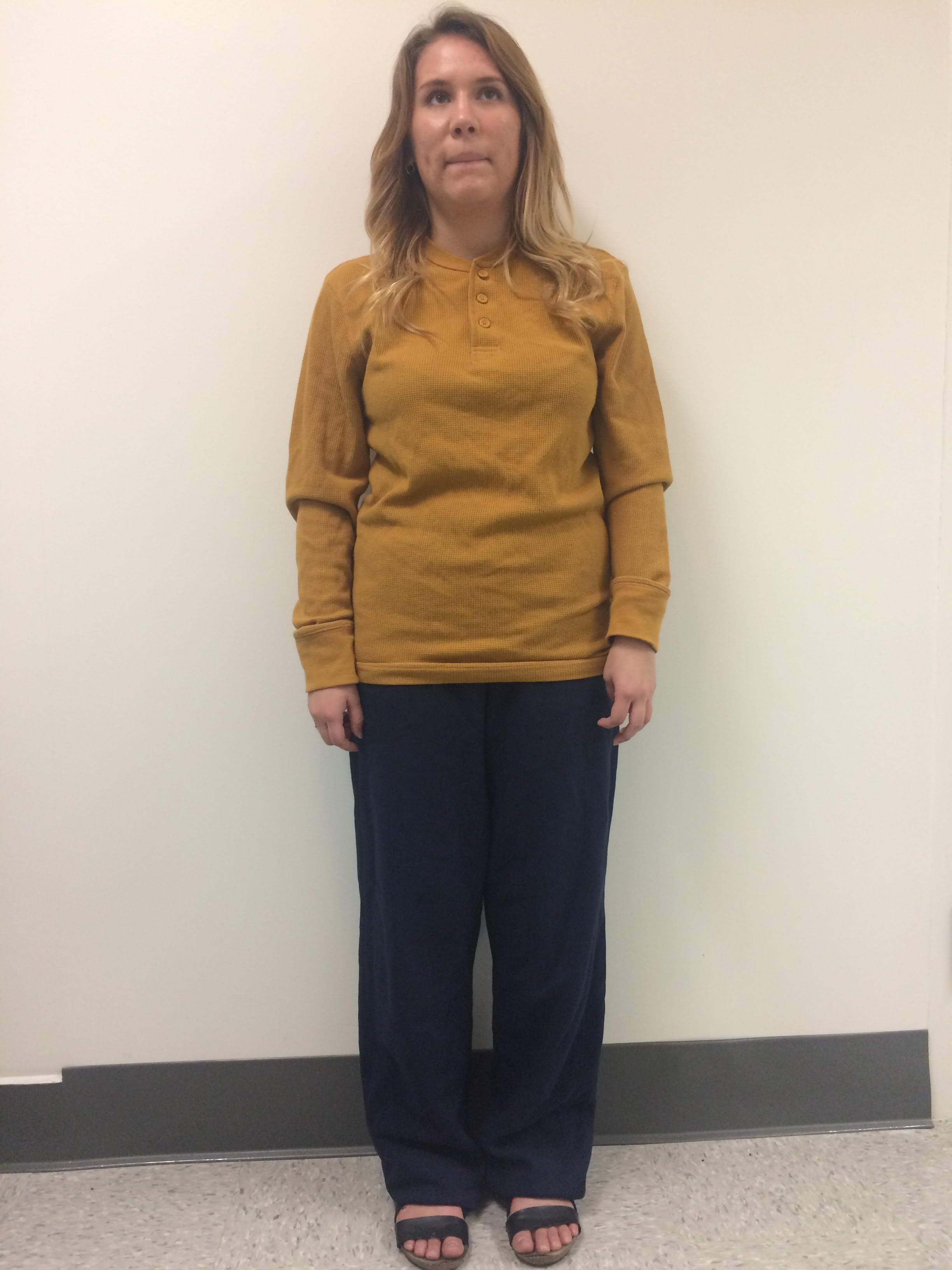 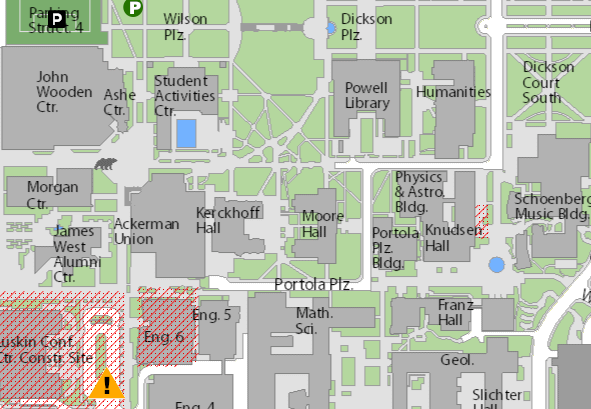 Conclusions from Lab Studies of Eating, Part I
Consumption After a High-Fat Preload
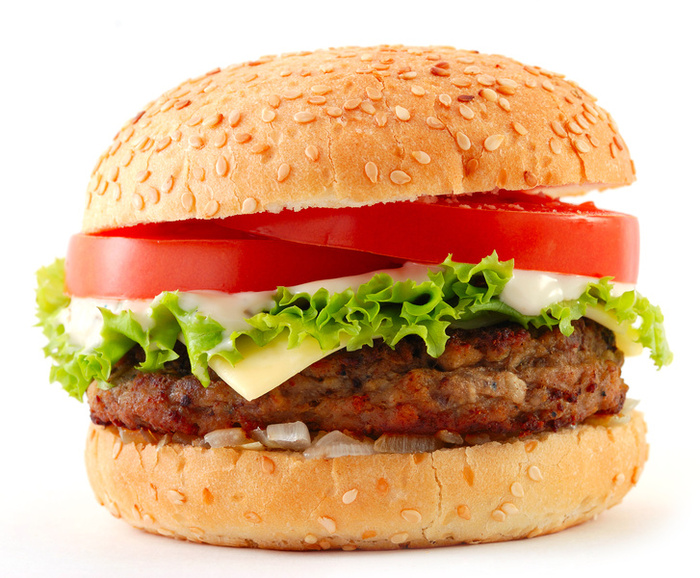 Psychology of Eating
Study 3: Outcome measures
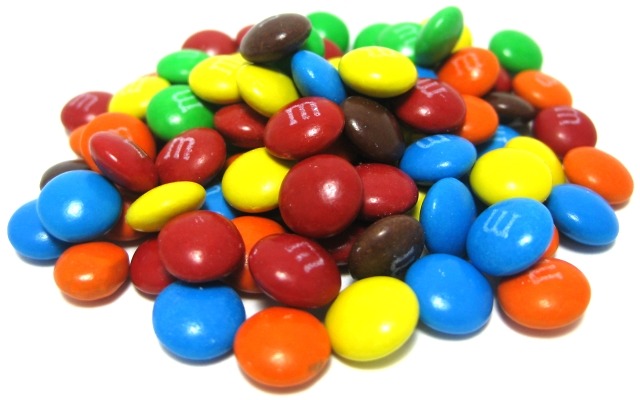 Psychological: Anger, depression, anxiety, rejection, self-esteem, antifat attitudes
Behavioral: M&Ms, potato chips, Coca-Cola consumption
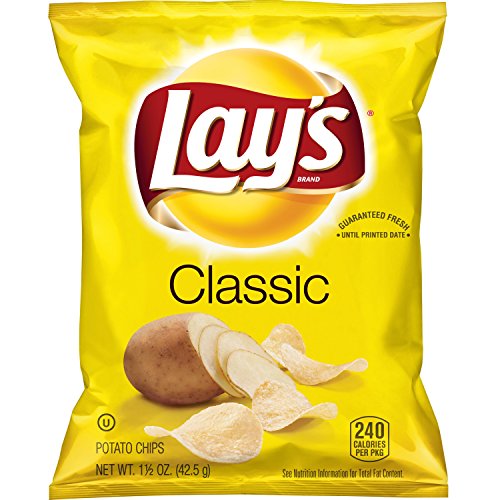 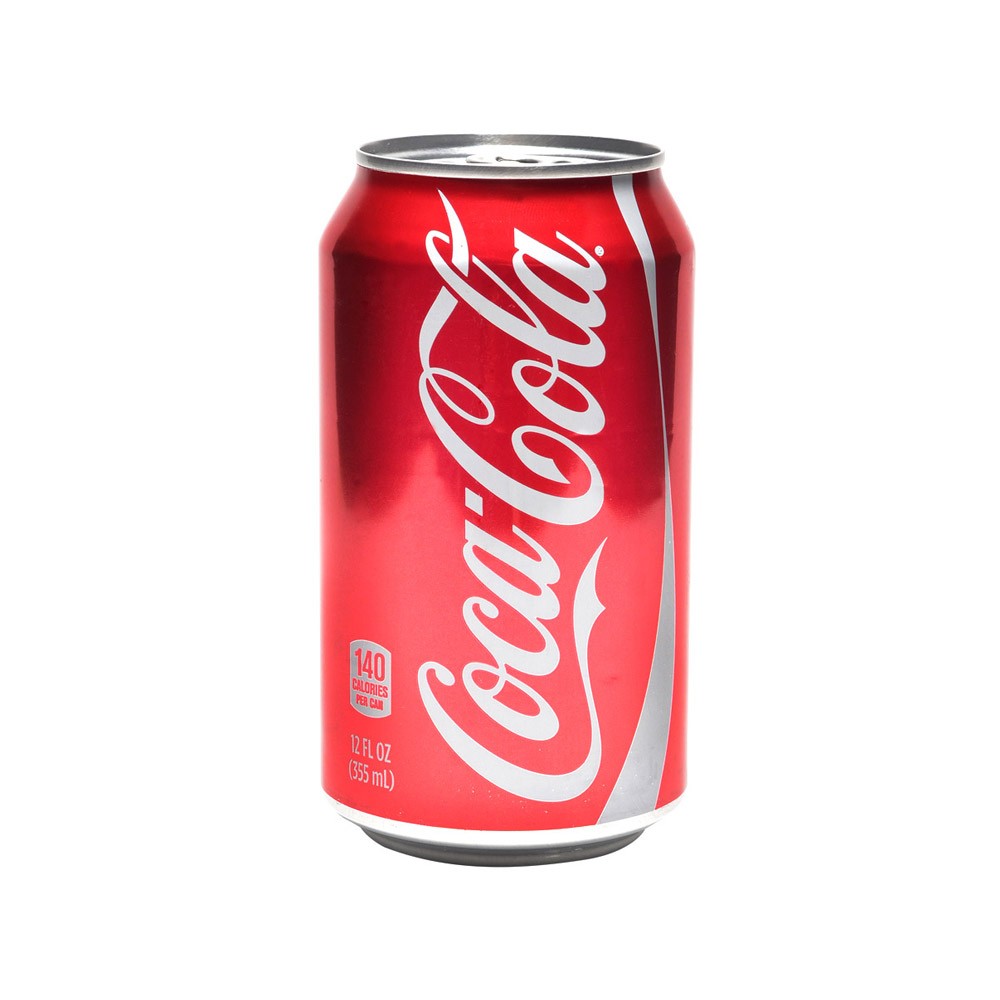 (Heldreth, Incollingo Rodriguez, & Tomiyama, 2018, Obesity)
Conclusions from Lab Studies of Eating, Part I
Consumption After a High-Fat Preload
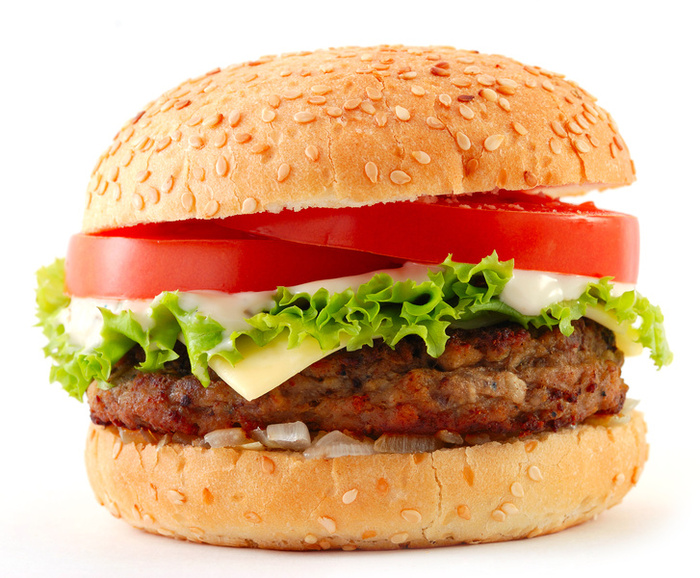 Psychology of Eating
Study 3: Outcome measures
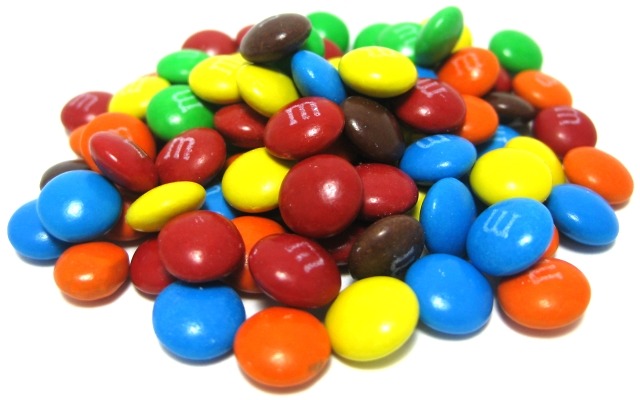 Psychological: Anger, depression, anxiety, rejection, self-esteem, antifat attitudes
Behavioral: M&Ms, potato chips, Coca-Cola consumption
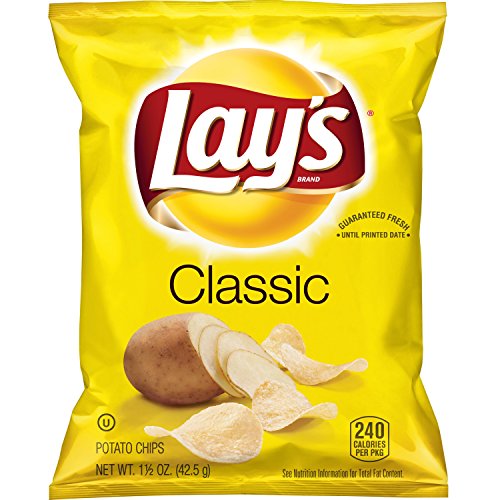 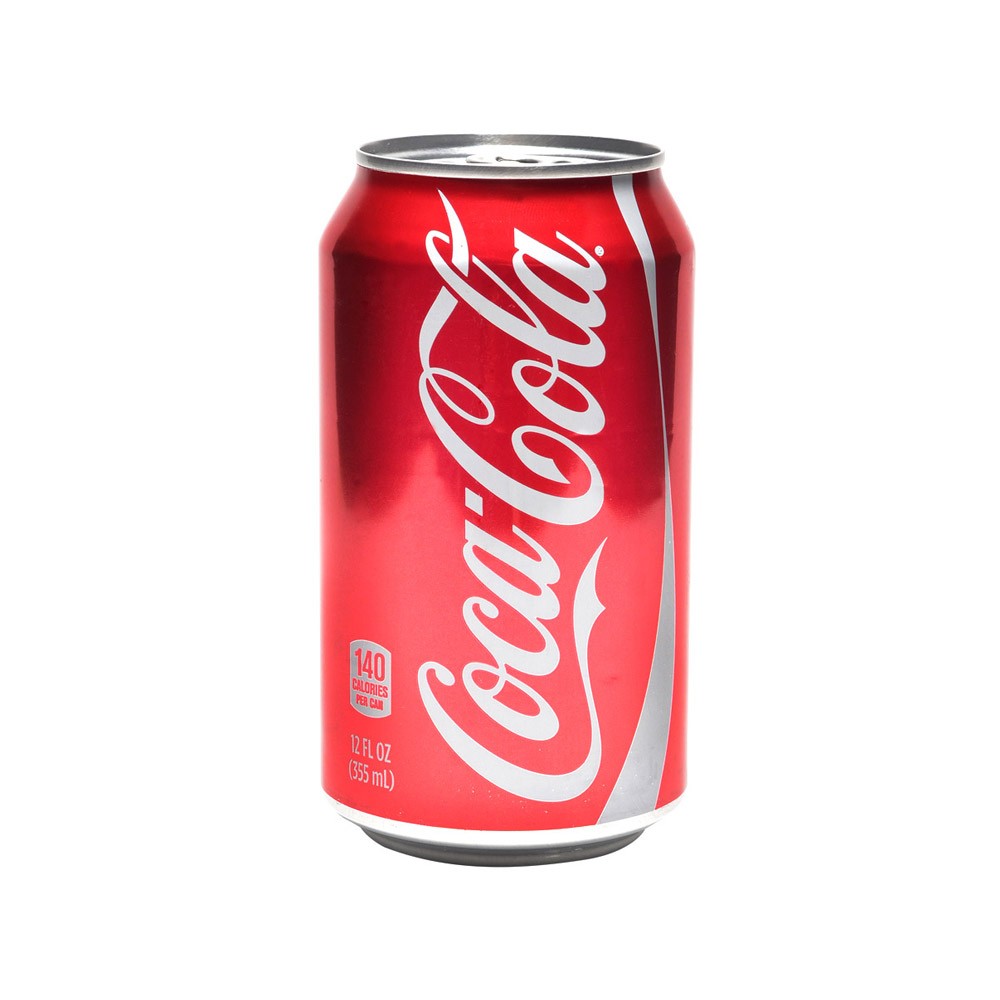 (Heldreth, Incollingo Rodriguez, & Tomiyama, 2018, Obesity)
Study 1: Stigma correlated with cortisol
Study 2: Stigma causes cortisol secretion
Study 3: Stigma causes unhealthy eating
Study 1: Stigma correlated with cortisol
Study 2: Stigma causes cortisol secretion
Study 3: Stigma causes unhealthy eating
Conclusions from Lab Studies of Eating, Part 2
Consumption After a High-Fat Preload
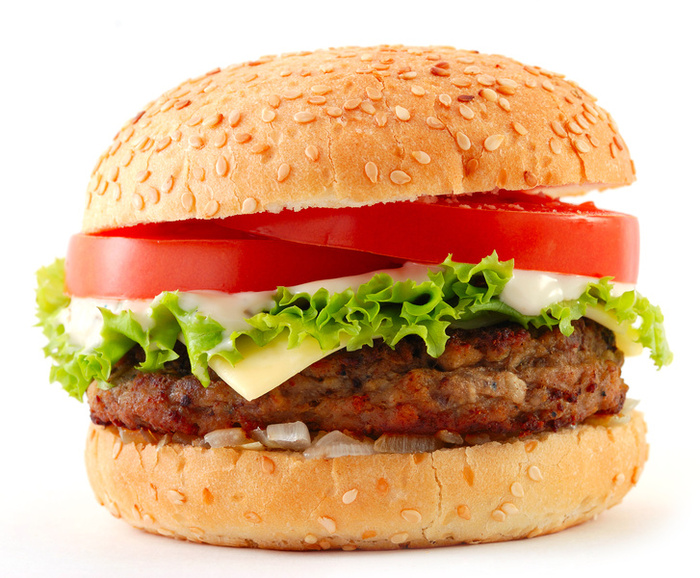 Psychology of Eating
Study 4: Weight stigma & weight gain
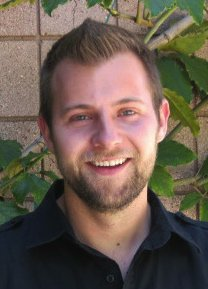 Jeffrey Hunger, Miami University
NHLBI Growth and Health Study
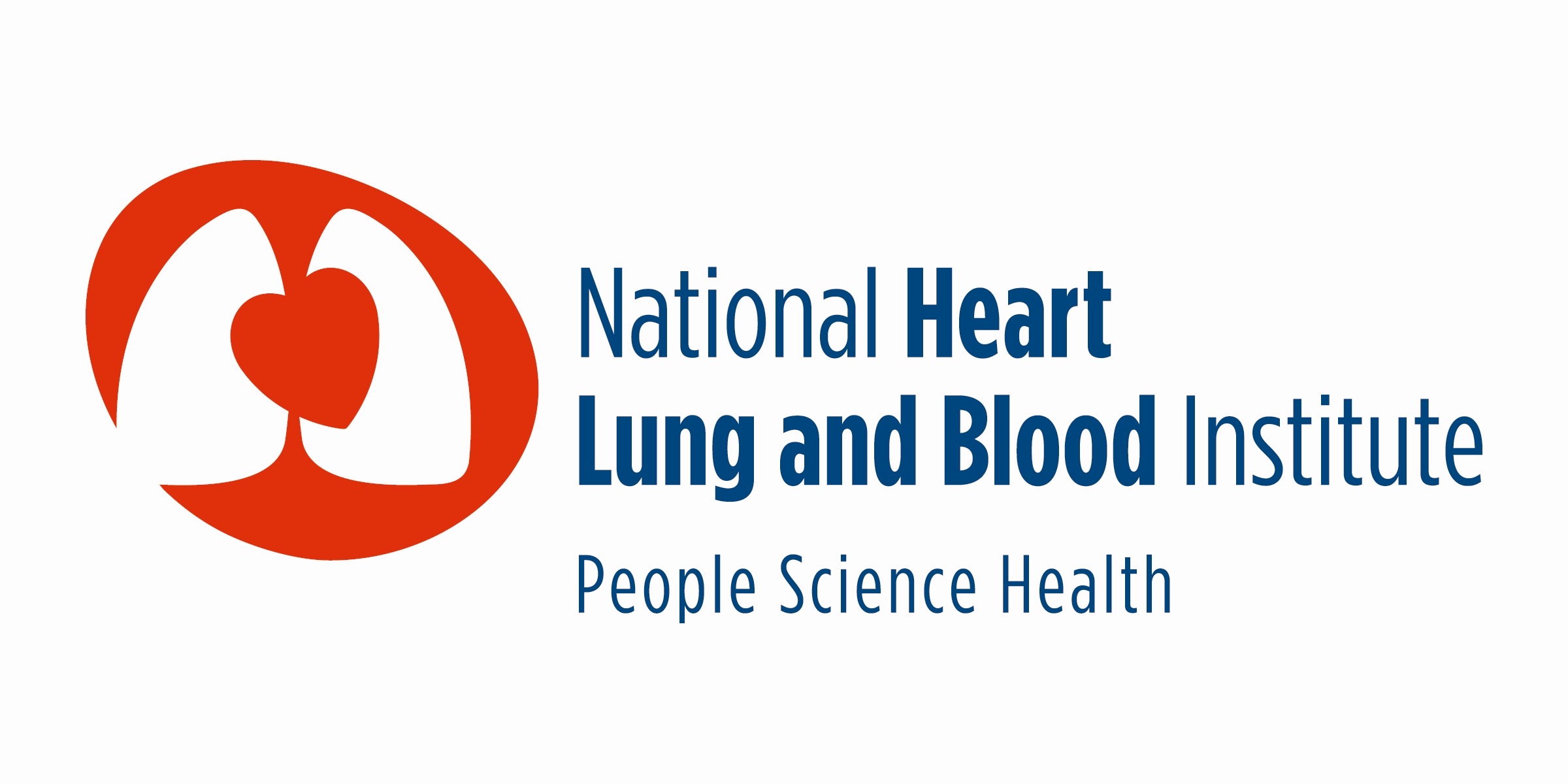 1987
1997
2017-2018
40
Follow-up
(ongoing)
Age
10
11
12
13
14
15
16
17
18
19
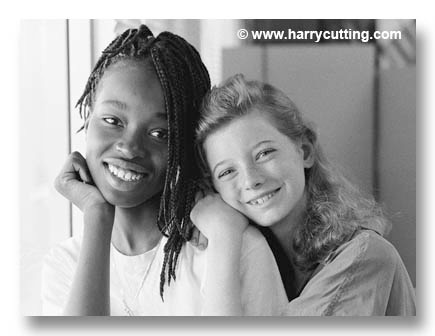 Participants:
...from 3 sites
Richmond, CA
Cincinnati, OH
Washington, DC
1213 black
1166 white        
2379 girls total
Conclusions from Lab Studies of Eating, Part I
Consumption After a High-Fat Preload
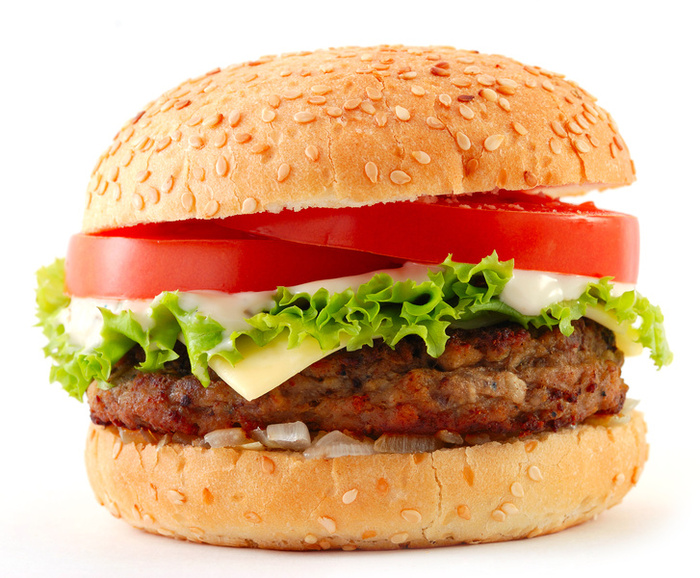 Psychology of Eating
Study 4: Stigma and weight
Have any of these people told you you’re too fat?
Father
Mother
Sister
Brother
Best girlfriend
Boy you like best
Teacher
(Hunger & Tomiyama, 2014, JAMA Pediatrics)
Conclusions from Lab Studies of Eating, Part I
Consumption After a High-Fat Preload
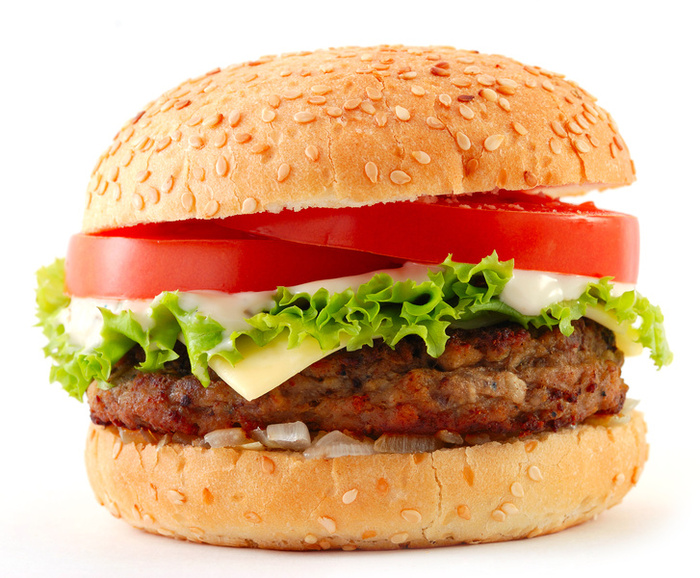 Psychology of Eating
Study 3: Results
Using growth curve modeling or regression, using continuous outcomes or categorical…
Controlling for all likely covariates including self esteem and body image…
(Hunger & Tomiyama, 2014, JAMA Pediatrics)
Conclusions from Lab Studies of Eating, Part I
Consumption After a High-Fat Preload
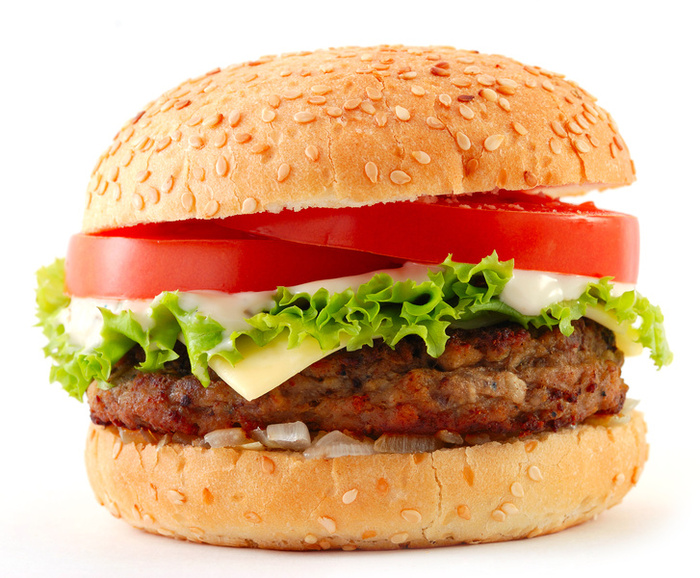 Psychology of Eating
Study 4: Results
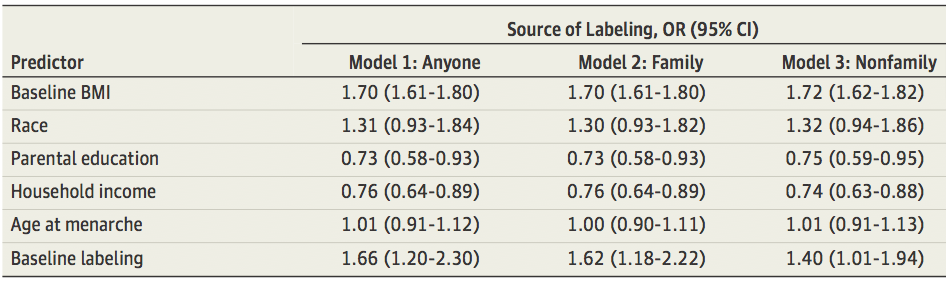 Girls who experienced weight stigma were 66% more likely to have obesity by age 19, whether they were thin or heavy to begin with
For every additional…
Family member: 0.54 BMI points higher
Others: 0.21 BMI points higher
(Hunger & Tomiyama, 2014, JAMA Pediatrics)
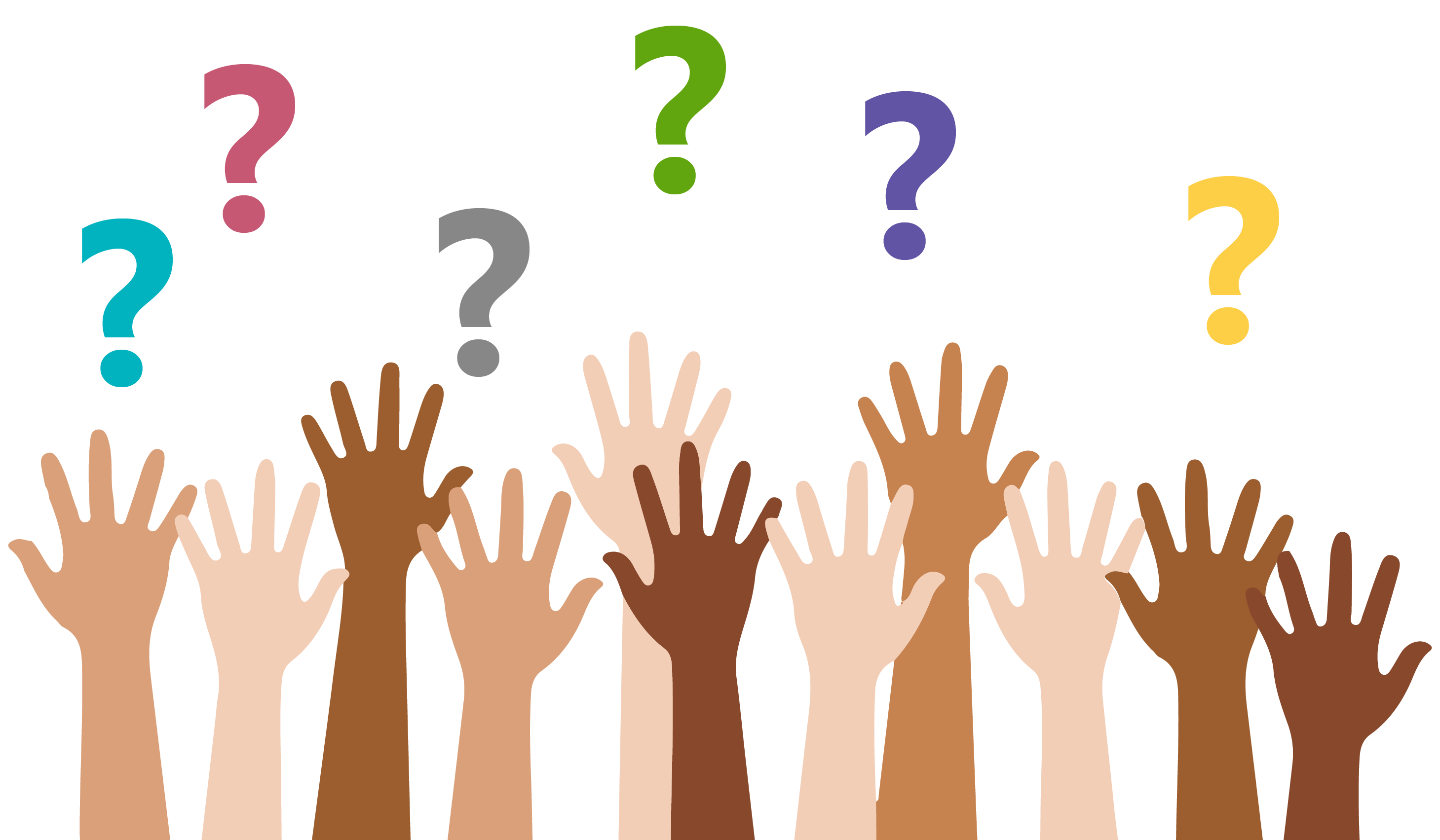 Study 4: Stigma longitudinally predicts weight gain
Study 1: Stigma correlated with cortisol
Study 2: Stigma causes cortisol secretion
Study 3: Stigma causes unhealthy eating
Ongoing Study: Stigma, stress, eating, and cortisol in daily life
Conclusions from Lab Studies of Eating, Part I
Consumption After a High-Fat Preload
Psychology of Eating
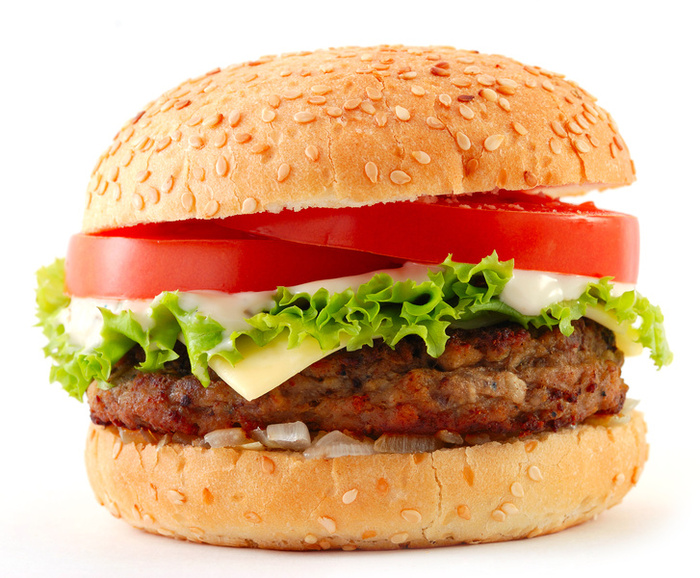 tinyurl.com/uclatextingstudy
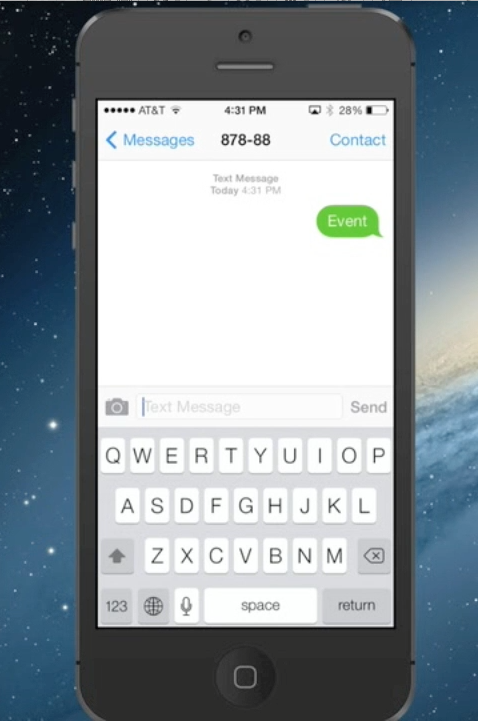 tinyurl.com/uclatextingstudy
NSF CAREER: BCS1454735
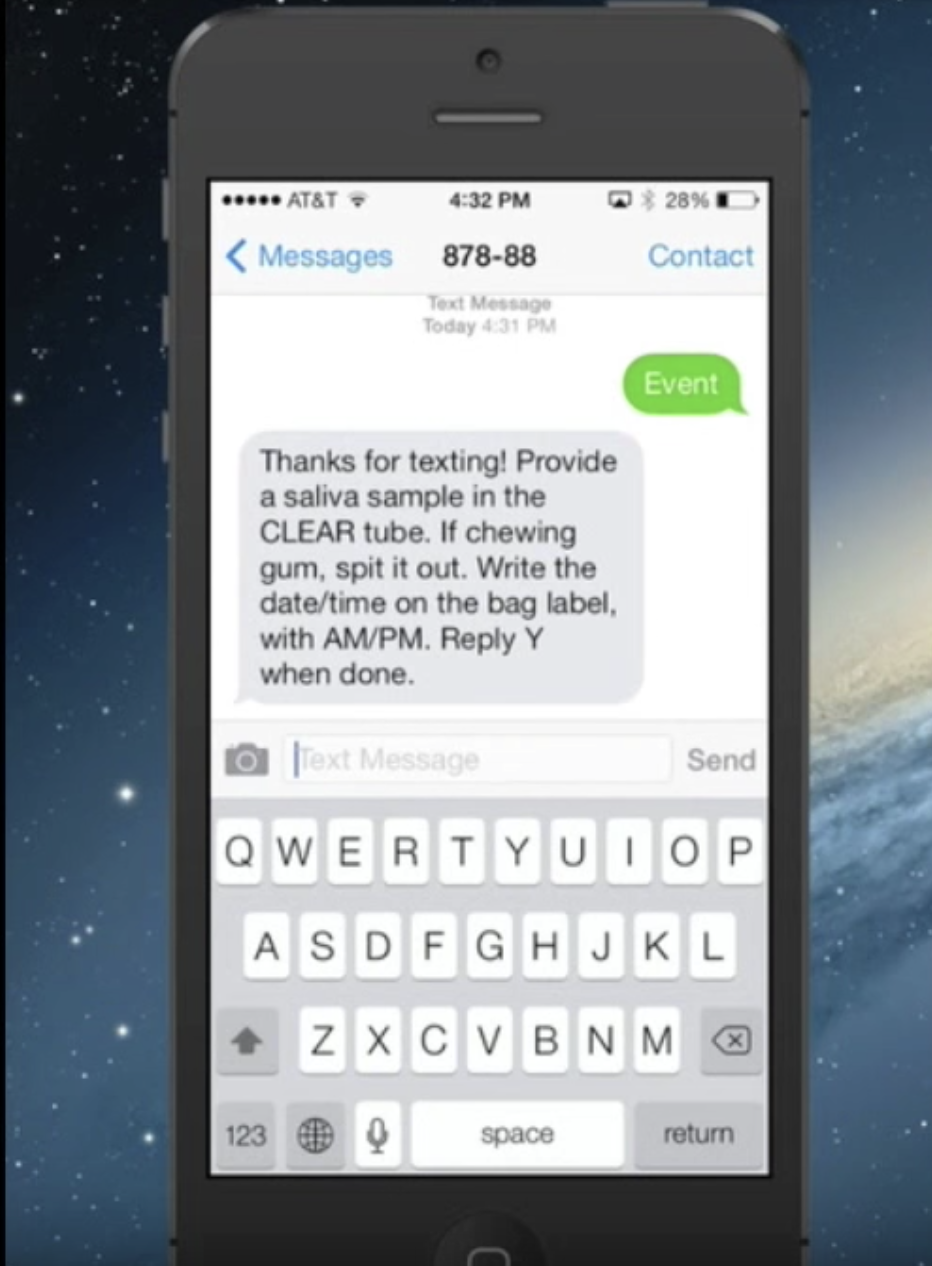 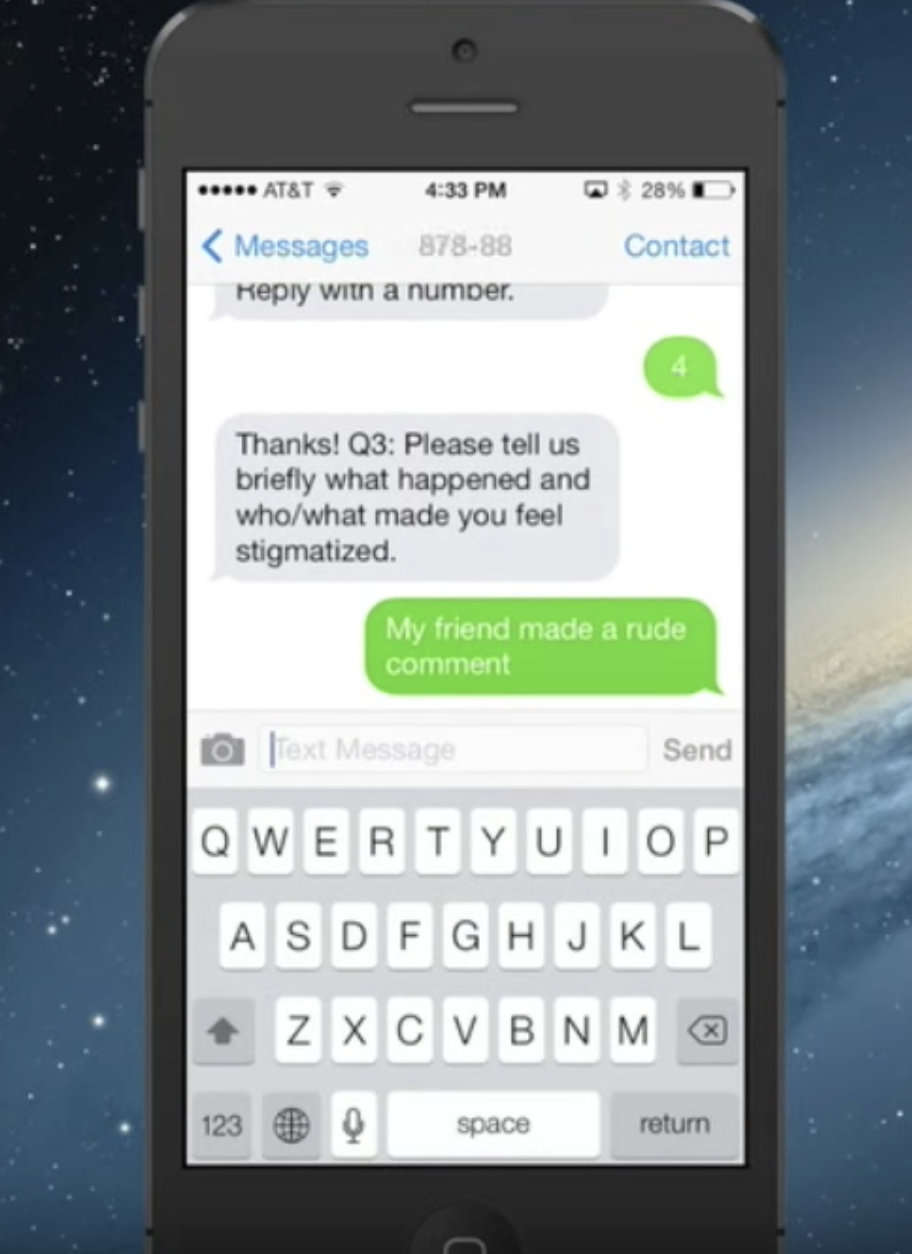 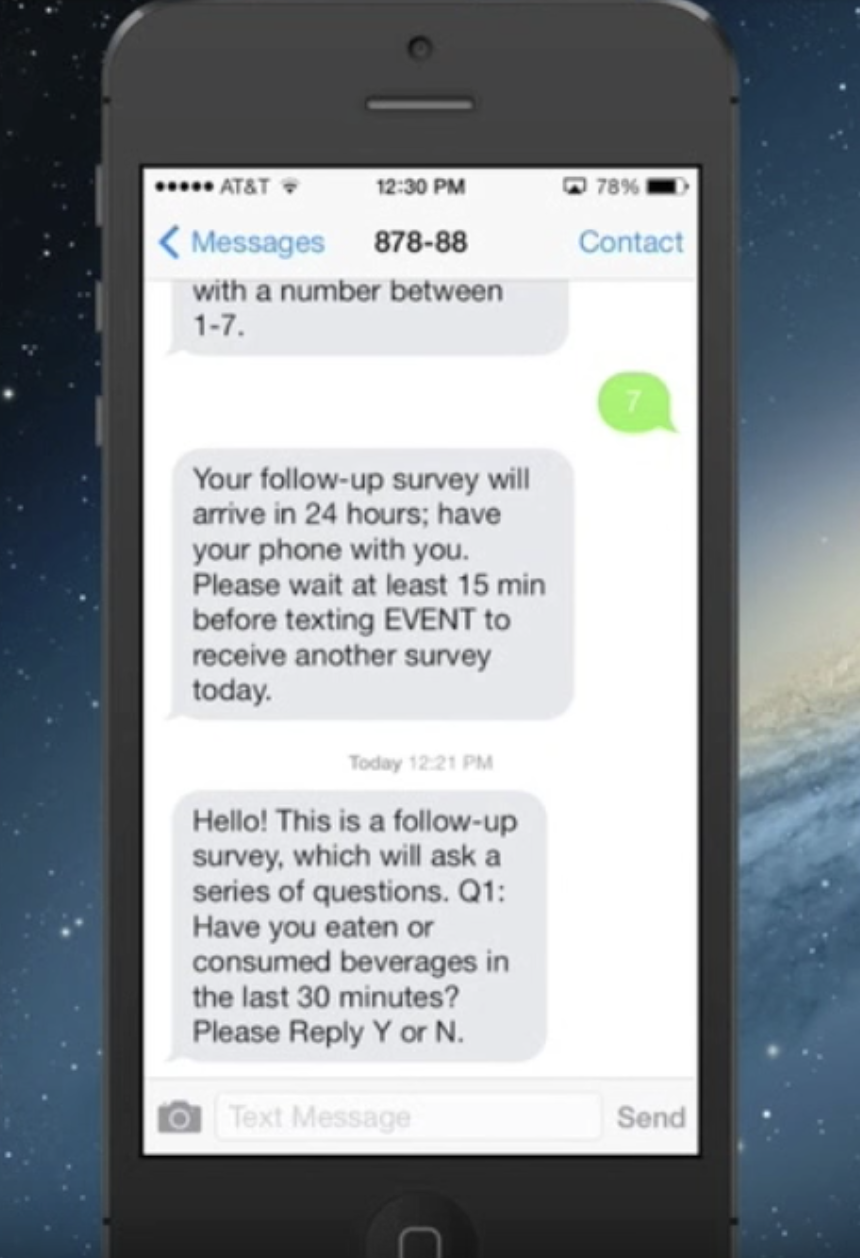 Conclusions from Lab Studies of Eating, Part I
Consumption After a High-Fat Preload
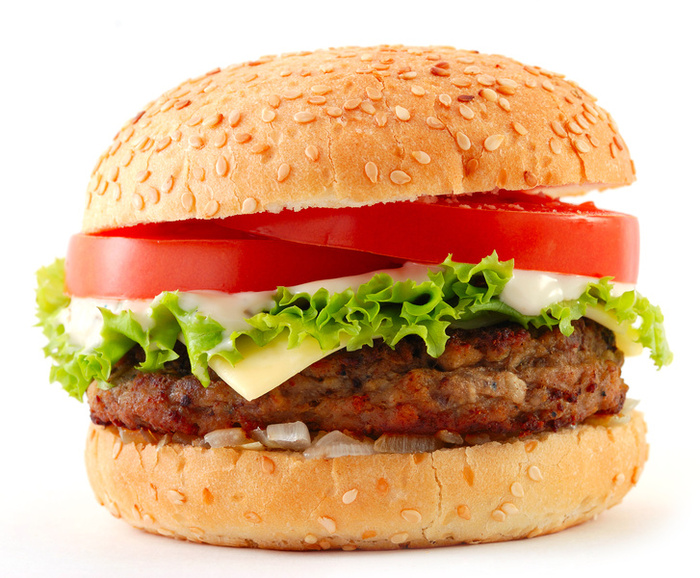 Psychology of Eating
Preliminary results
“I went in the store to try on clothes and the sales person told me that they didn't have anything in my size.”

“I was at the gym playing ball and one of the other guys said I've got the fat guy.”

“I was at the doctor office and of course I was told I need to lose weight, as if I'm not trying.”
NSF CAREER: BCS1454735
Conclusions from Lab Studies of Eating, Part I
Consumption After a High-Fat Preload
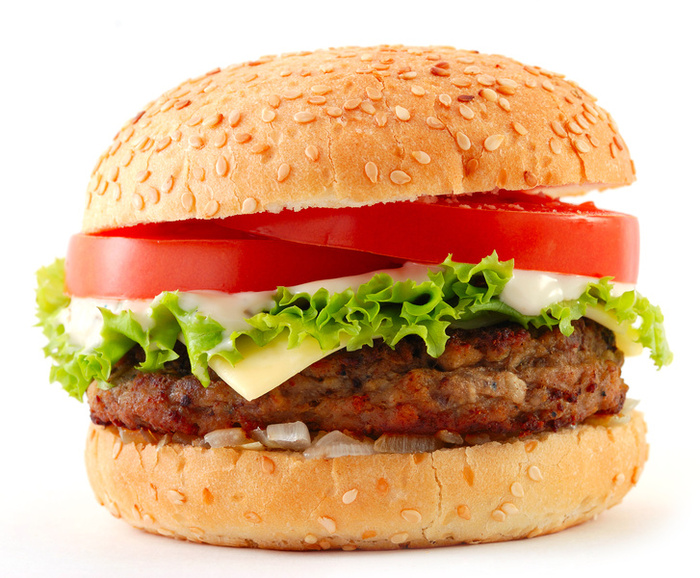 Psychology of Eating
Preliminary results
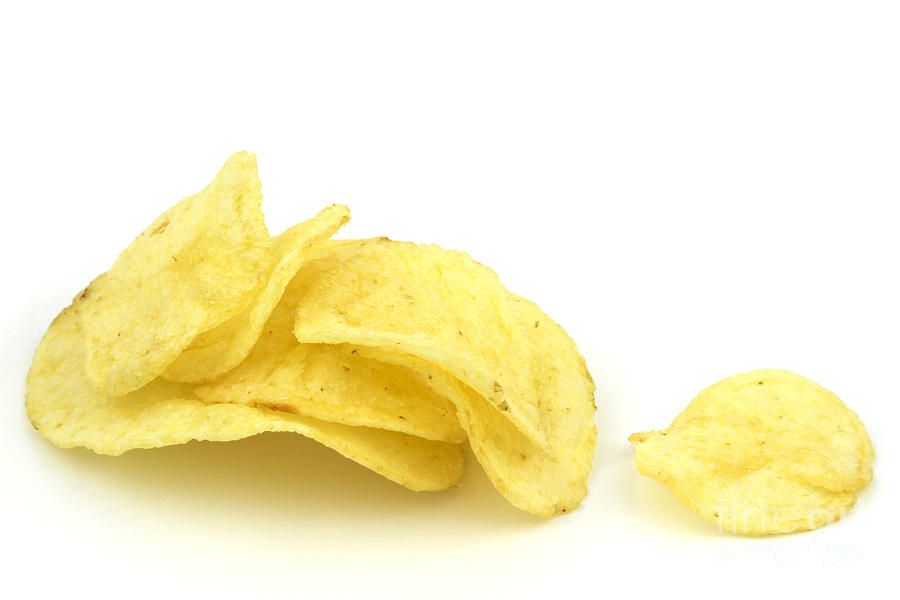 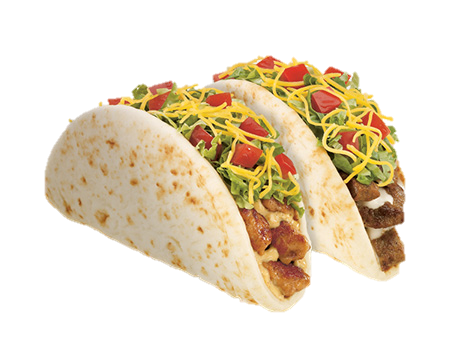 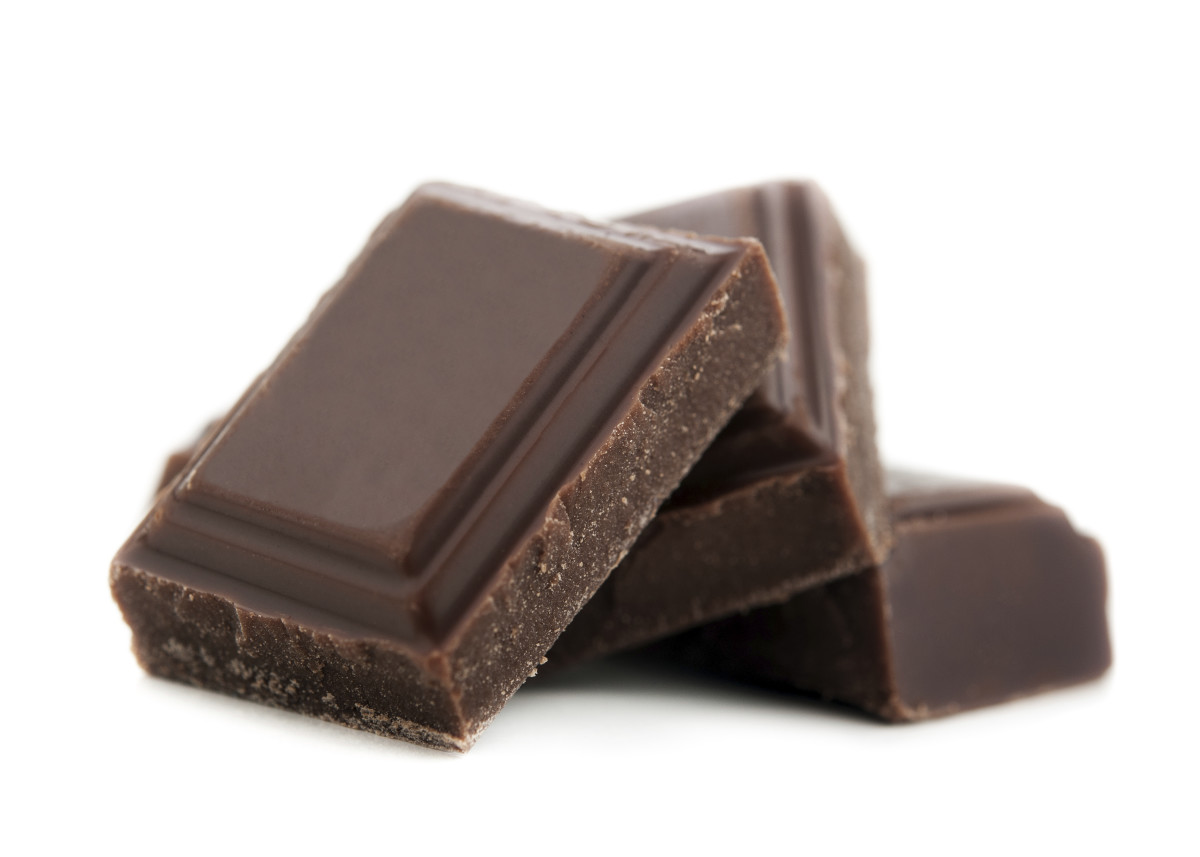 Mean food servings post-stigma: 3.21 (95% CI: 2.31,4.11)

Mean food servings 24 hrs later (control): 2.21 (95% CI: 0.54, 3.13)
NSF CAREER: BCS1454735
Ongoing Study: Longitudinal study to test full model
Study 3: Stigma longitudinally predicts weight gain
Study 1: Stigma correlated with cortisol
Study 2: Stigma causes cortisol secretion
Ongoing Study: Stigma, stress, and cortisol in daily life
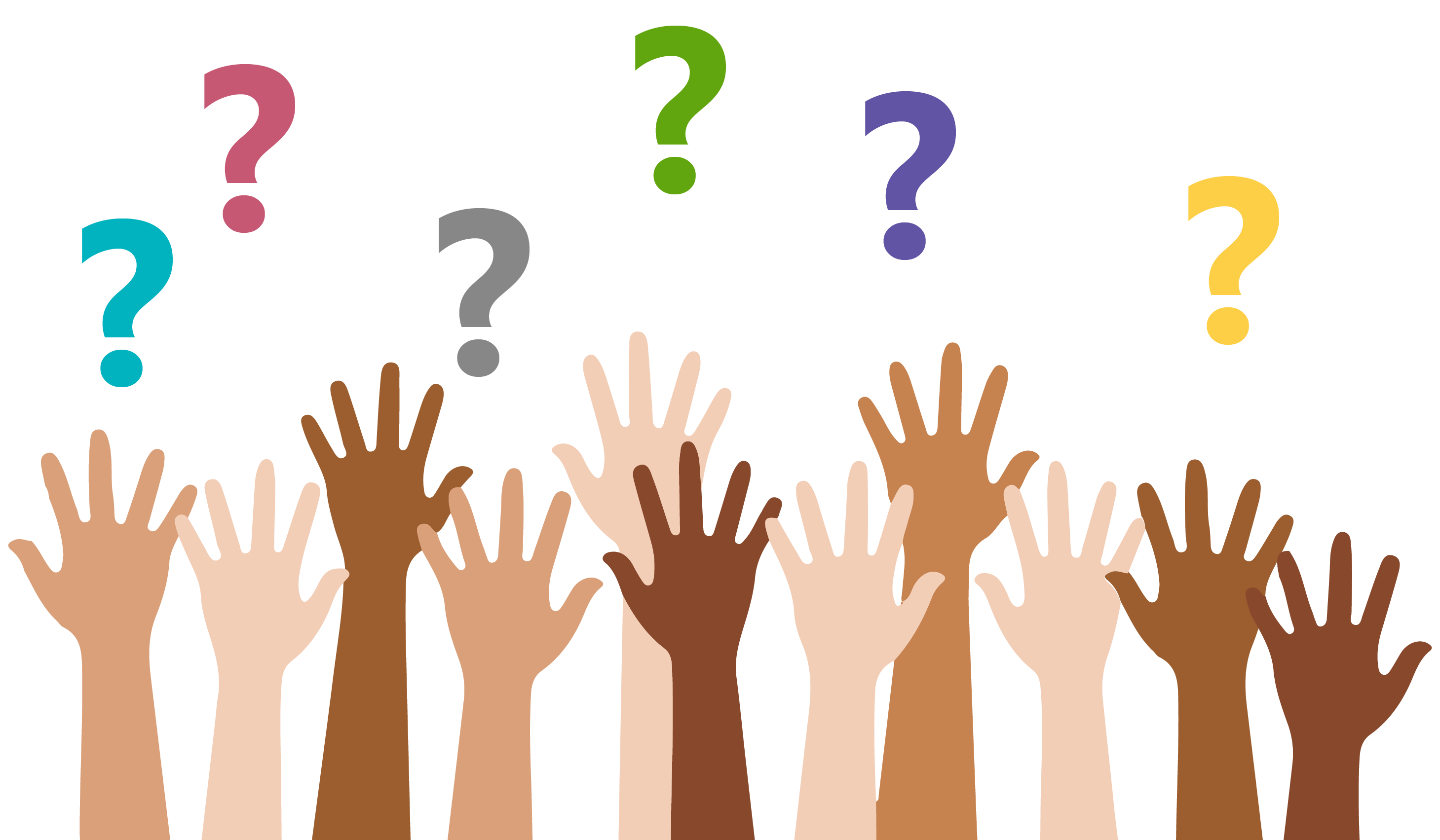 Conclusions from Lab Studies of Eating, Part I
Consumption After a High-Fat Preload
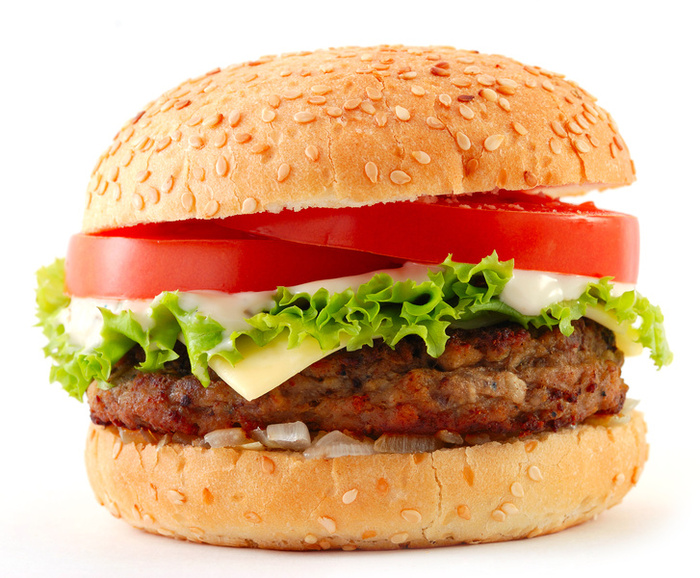 Psychology of Eating
Weight stigma and poor health
Mortality
In 2 nationally representative studies, weight discrimination is associated with increased mortality risk
Mental health
Weight discrimination related to 2.5x risk for mood/anxiety disorders
Intermediate health processes
Inflammation (CRP)
Metabolic processes (HbA1c), metabolic syndrome
Cellular aging (oxidative stress)
All controlling for BMI
Conclusions from Lab Studies of Eating, Part I
Consumption After a High-Fat Preload
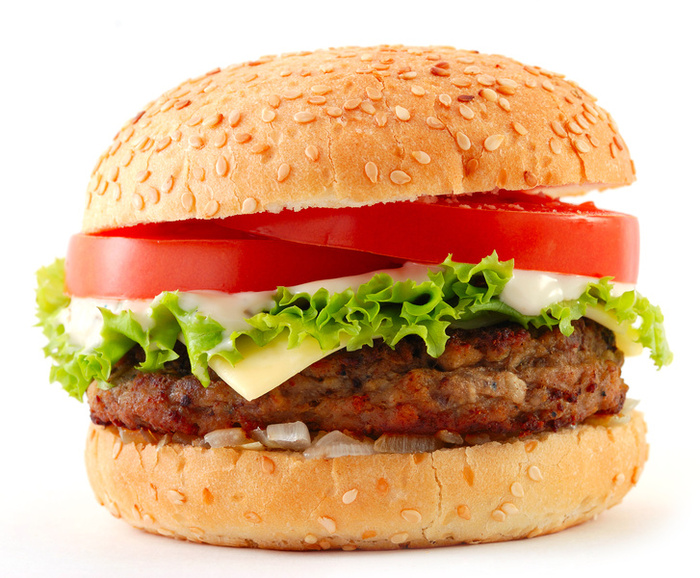 Psychology of Eating
Evidence-based solutions: Part I
Are there any alternatives to dieting?

You can talk to your patients and clients about healthy behaviors without once mentioning the “W” word!

Eating more fruits and vegetables
Moving more
Sleeping better
Handling stress
Conclusions from Lab Studies of Eating, Part I
Consumption After a High-Fat Preload
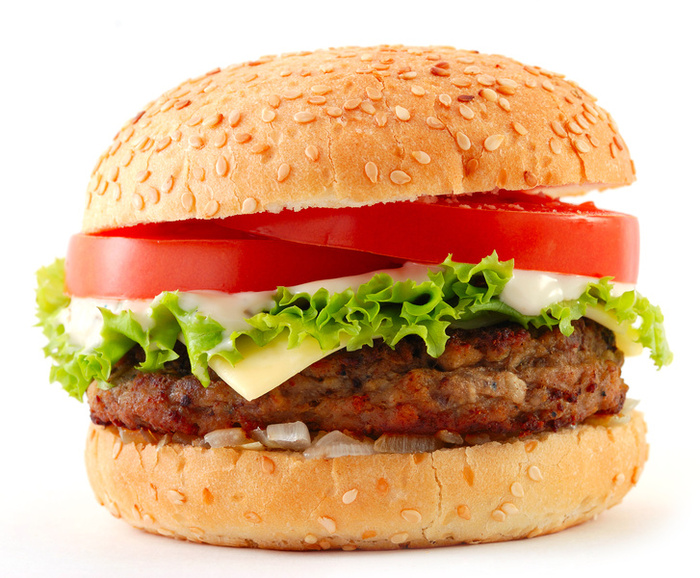 Psychology of Eating
Evidence-based solution: HAES
Are there any alternatives to dieting?
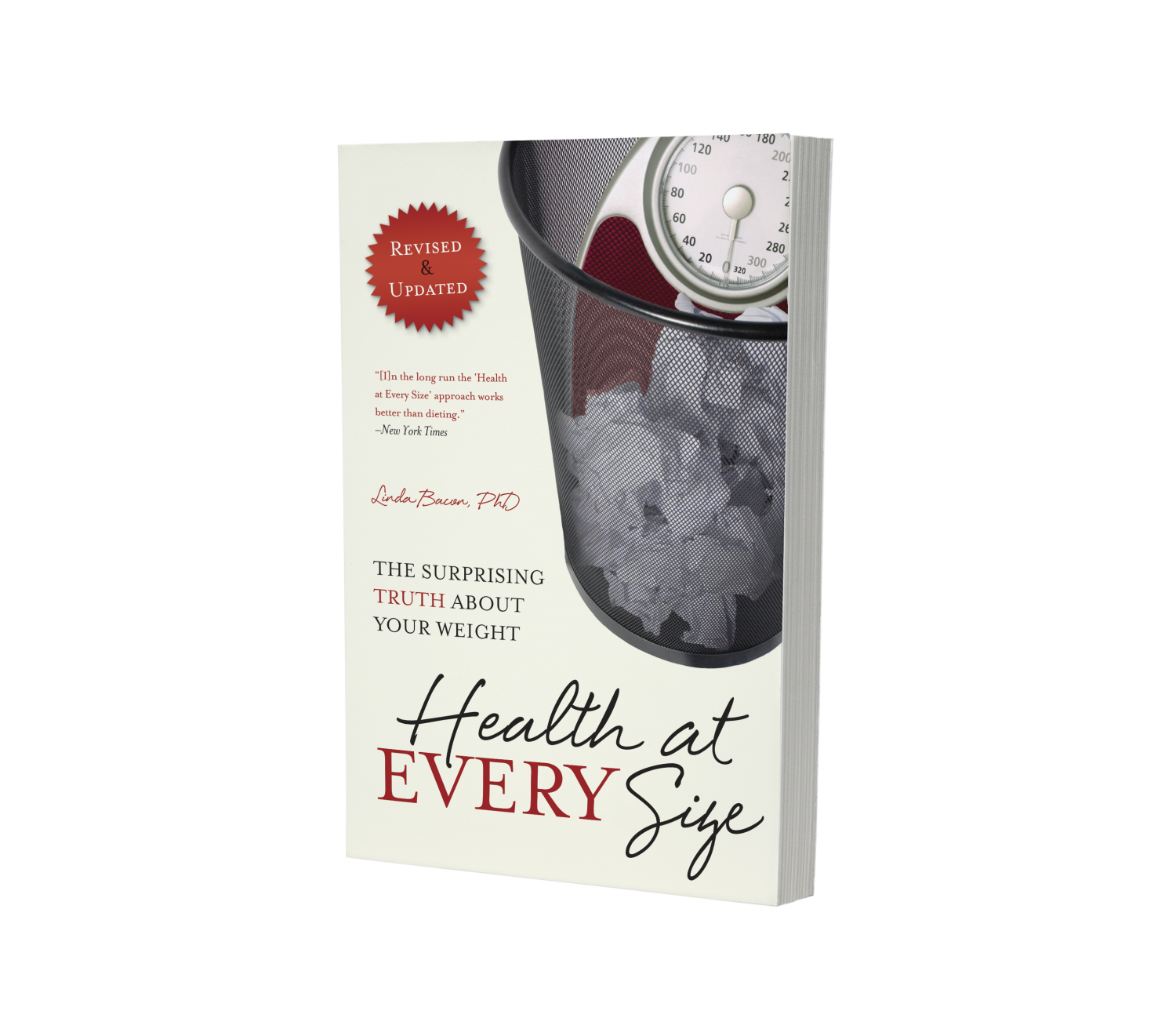 Health at Every Size
Weight-neutral
Shown in randomized controlled trials to beneficially affect:
Blood pressure
Blood lipids
Cholesterol
Binge eating
Exercise
Psychological well-being
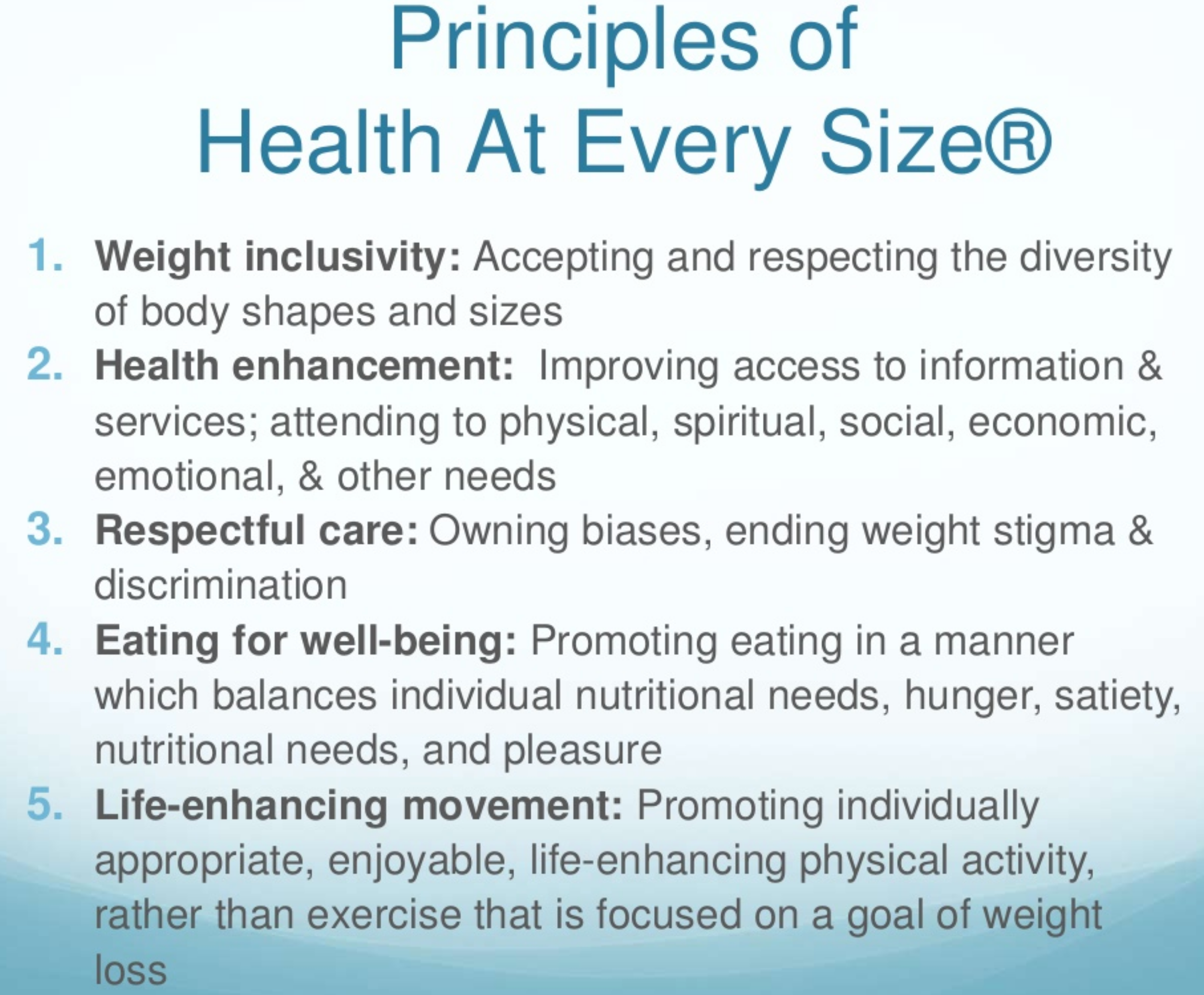 Sheila Addison, 2016, https://www.slideshare.net/elusis/size-acceptance-health-at-every-size-for-mfts
Conclusions from Lab Studies of Eating, Part I
Consumption After a High-Fat Preload
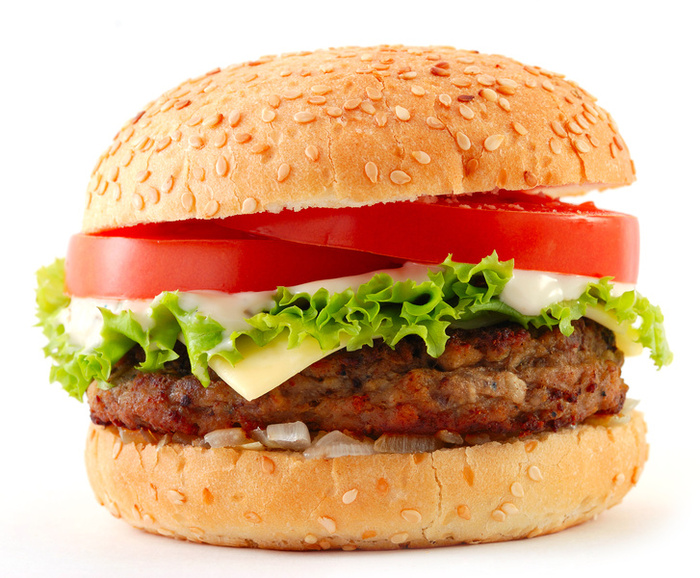 Psychology of Eating
HAES Curriculum
Overview
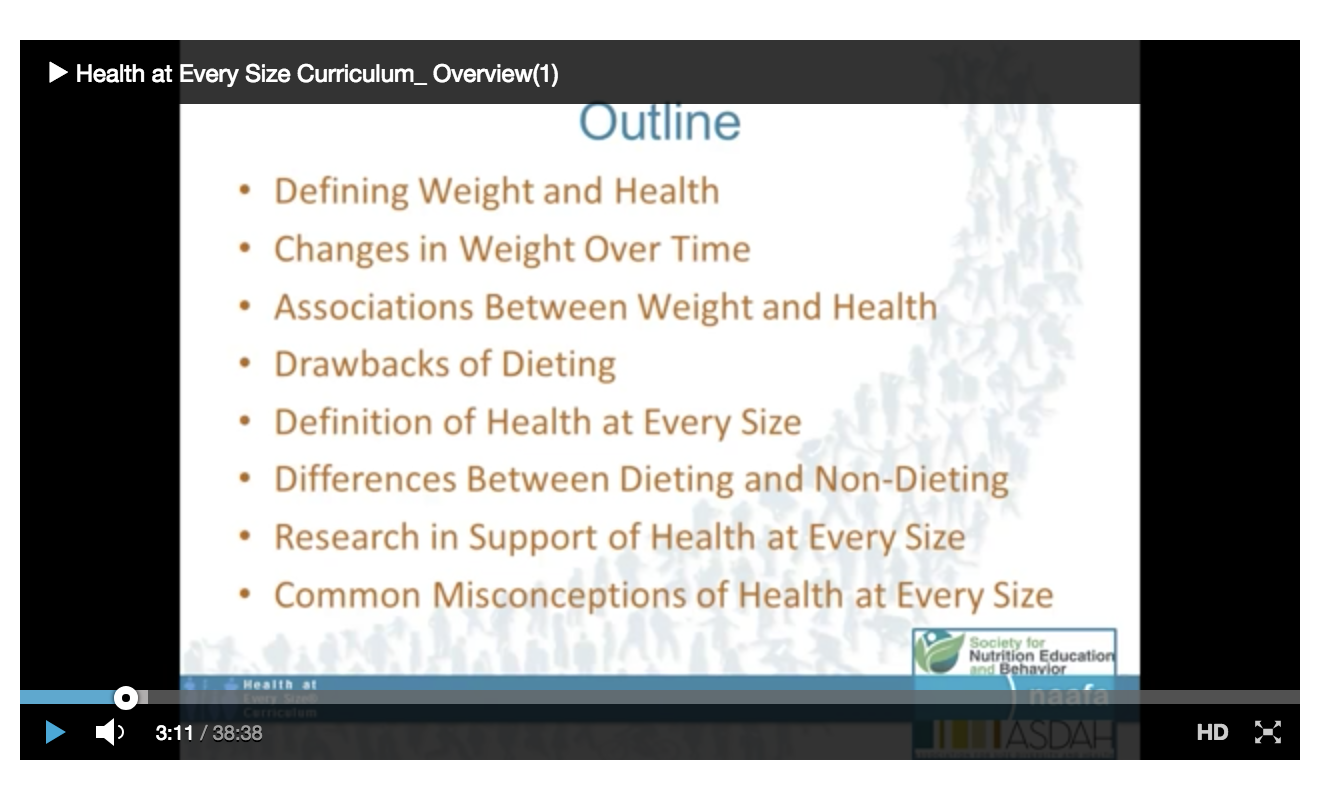 haescurriculum.com
Conclusions from Lab Studies of Eating, Part I
Consumption After a High-Fat Preload
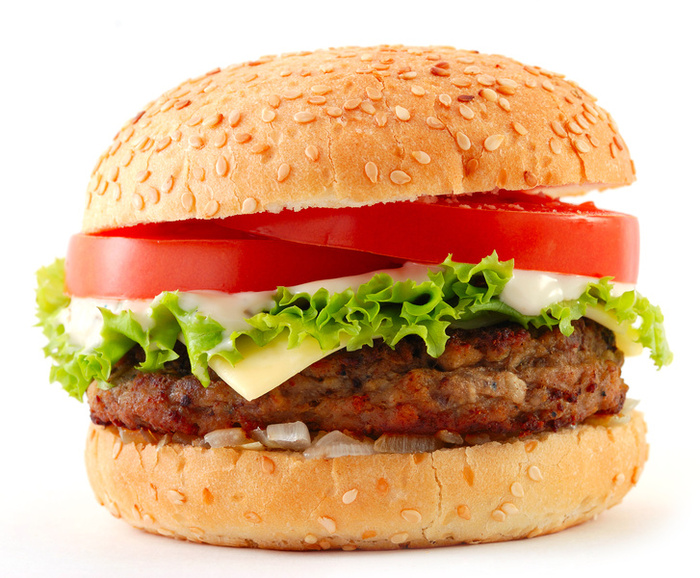 Psychology of Eating
Evidence-based solutions: Part II
Focus: Reducing anti-fat attitudes

Not: Coping interventions, body image interventions
Conclusions from Lab Studies of Eating, Part I
Consumption After a High-Fat Preload
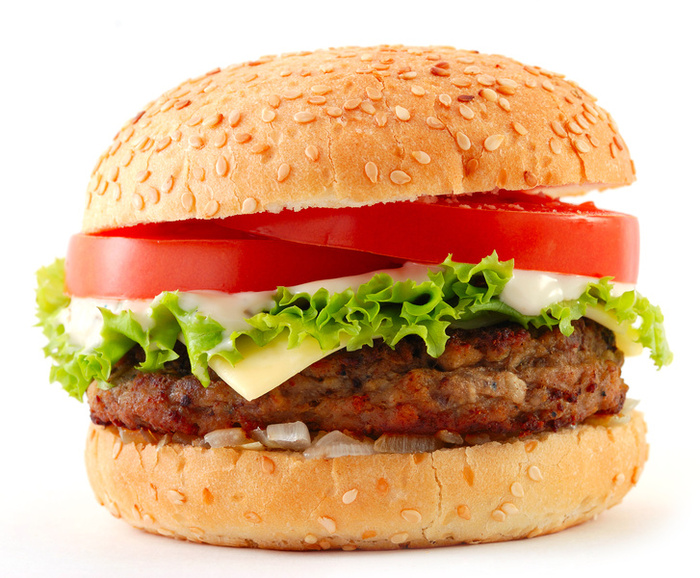 Psychology of Eating
Why this matters for providers
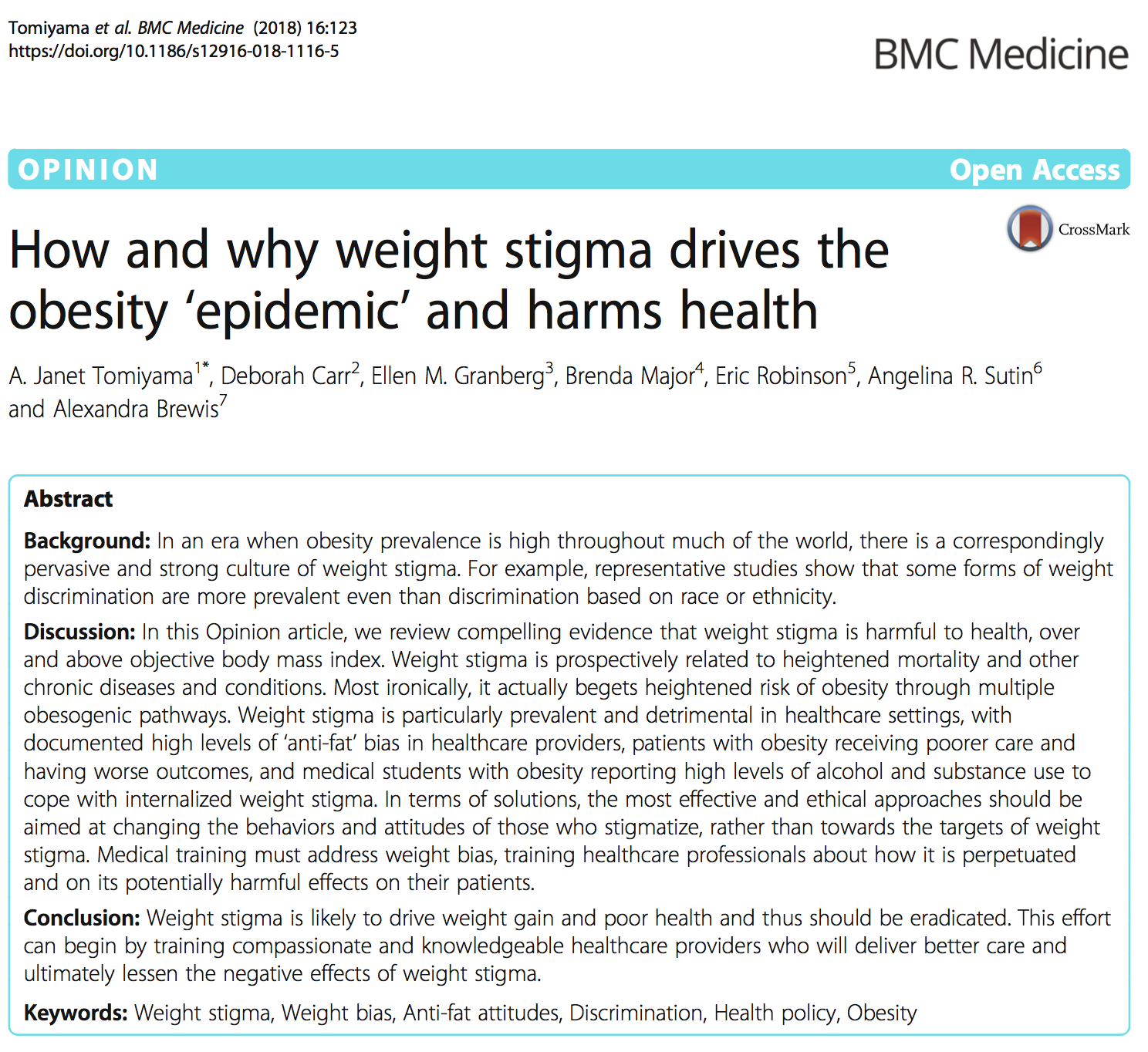 Conclusions from Lab Studies of Eating, Part I
Consumption After a High-Fat Preload
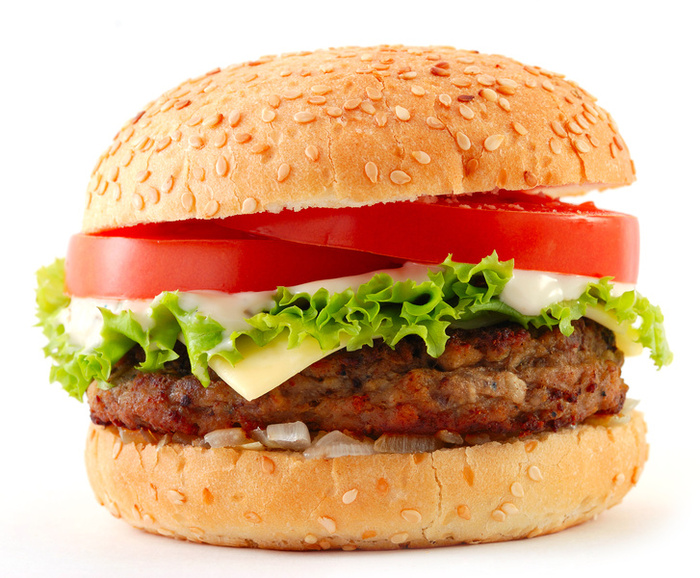 Psychology of Eating
Anti-fat bias in healthcare providers
On average, pro-thin, anti-fat attitudes among healthcare providers
Even in those specializing in obesity medicine
“Fat people are worthless”

Patients get the message
Patients with obesity delay seeking healthcare because they fear being stigmatized
Weight loss is hindered to the extent that patients perceive their provider to be anti-fat
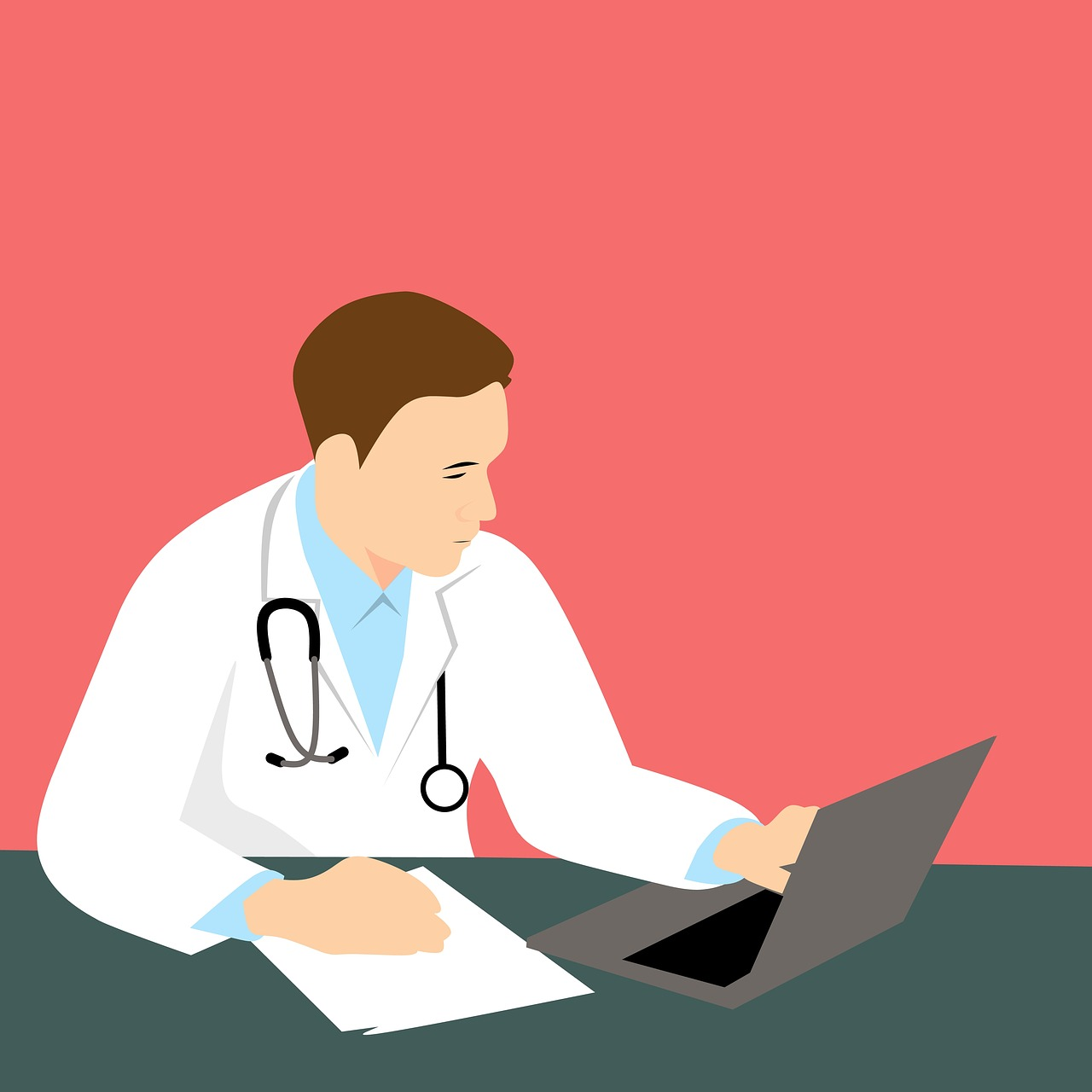 See Tomiyama et al., 2018, BMC Medicine
Conclusions from Lab Studies of Eating, Part I
Consumption After a High-Fat Preload
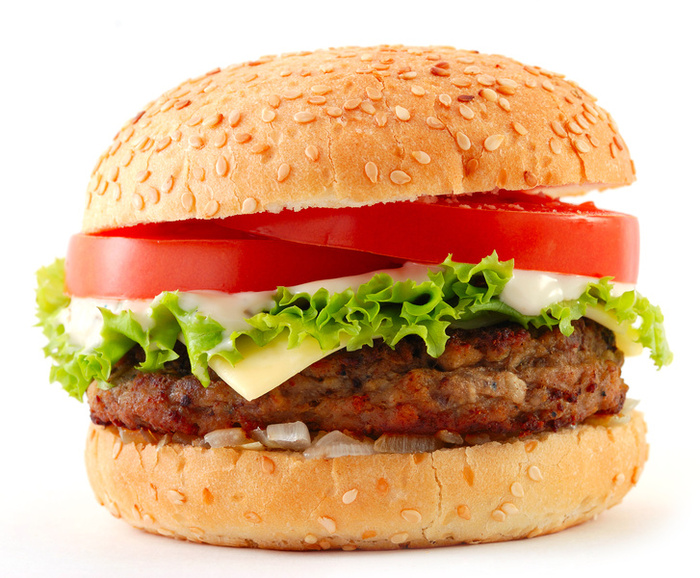 Psychology of Eating
Medical professionals are not immune
Medical students who internalize anti-fat attitudes
Have higher depression symptoms
Report greater alcohol abuse
And substance abuse
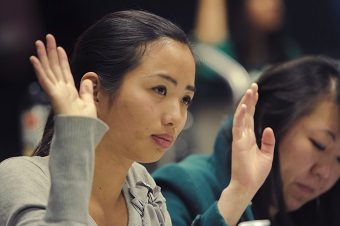 See Tomiyama et al., 2018, BMC Medicine
Conclusions from Lab Studies of Eating, Part I
Consumption After a High-Fat Preload
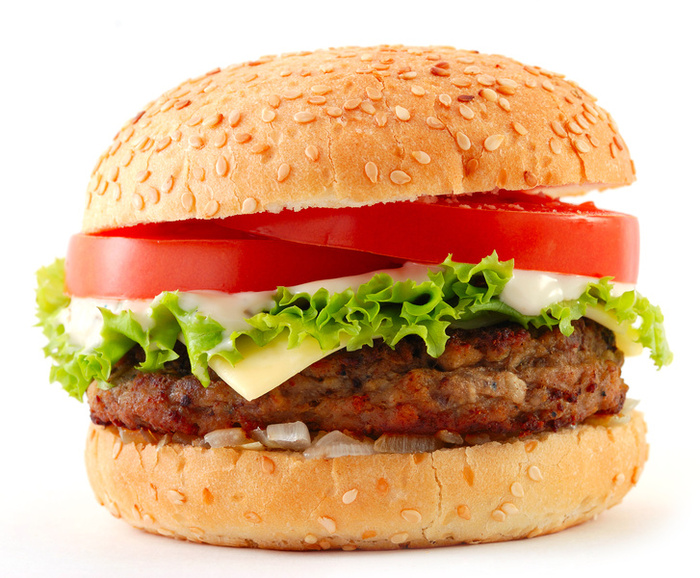 Psychology of Eating
Vulnerable populations at most risk
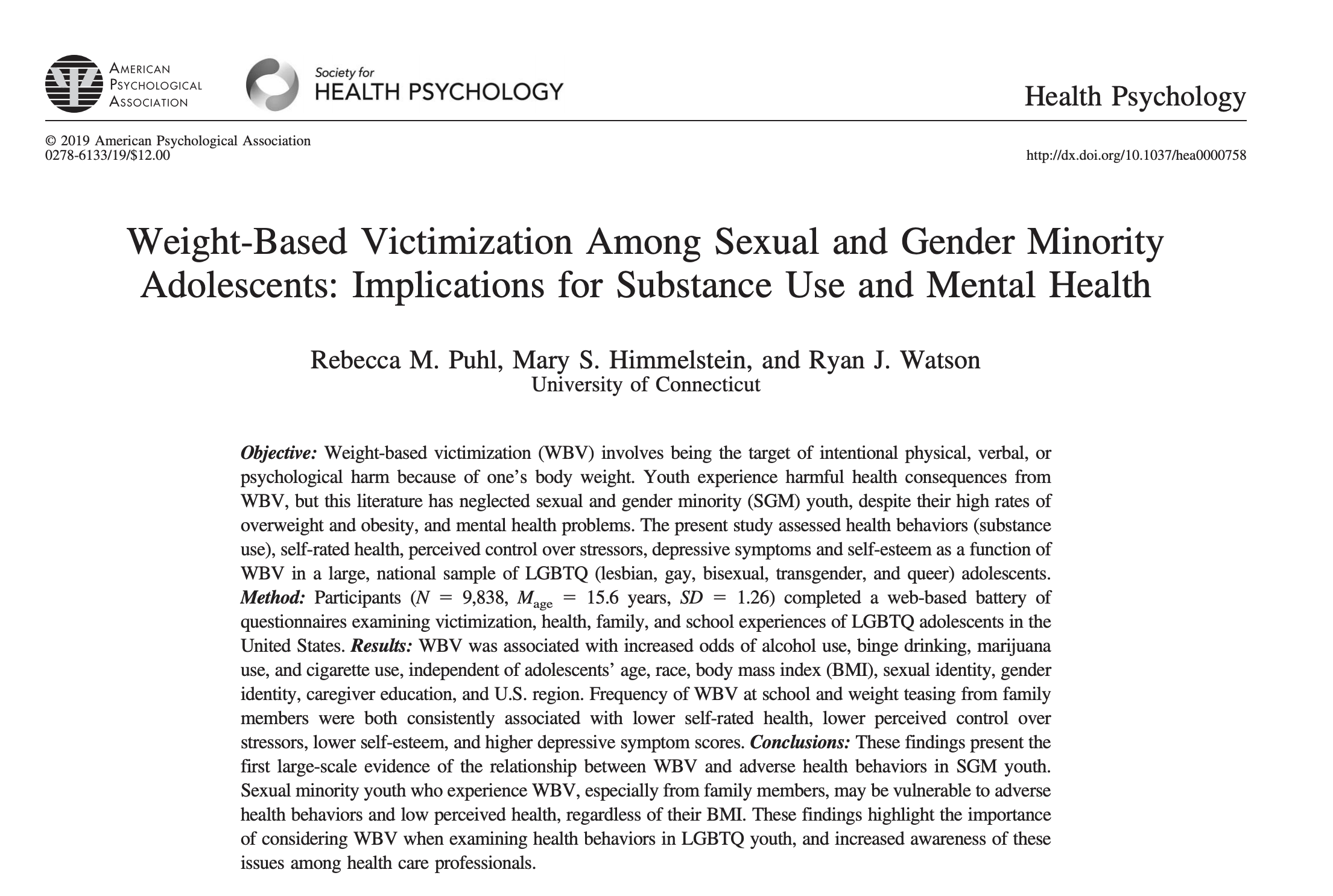 Conclusions from Lab Studies of Eating, Part I
Consumption After a High-Fat Preload
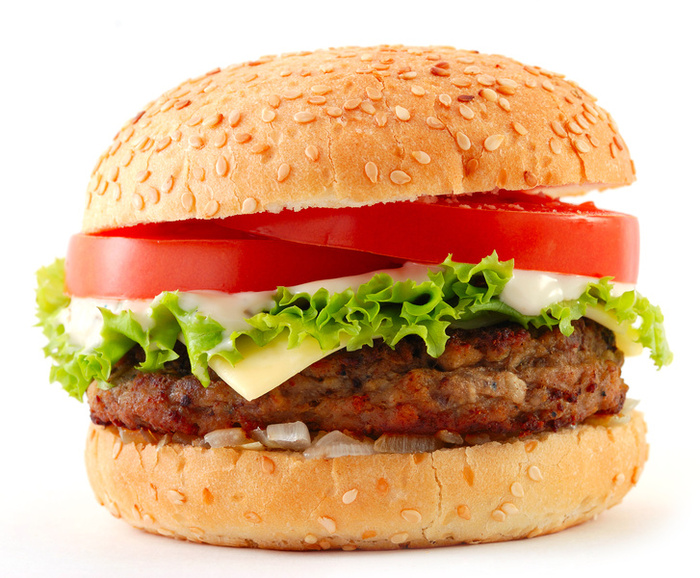 Psychology of Eating
Vulnerable populations at most risk
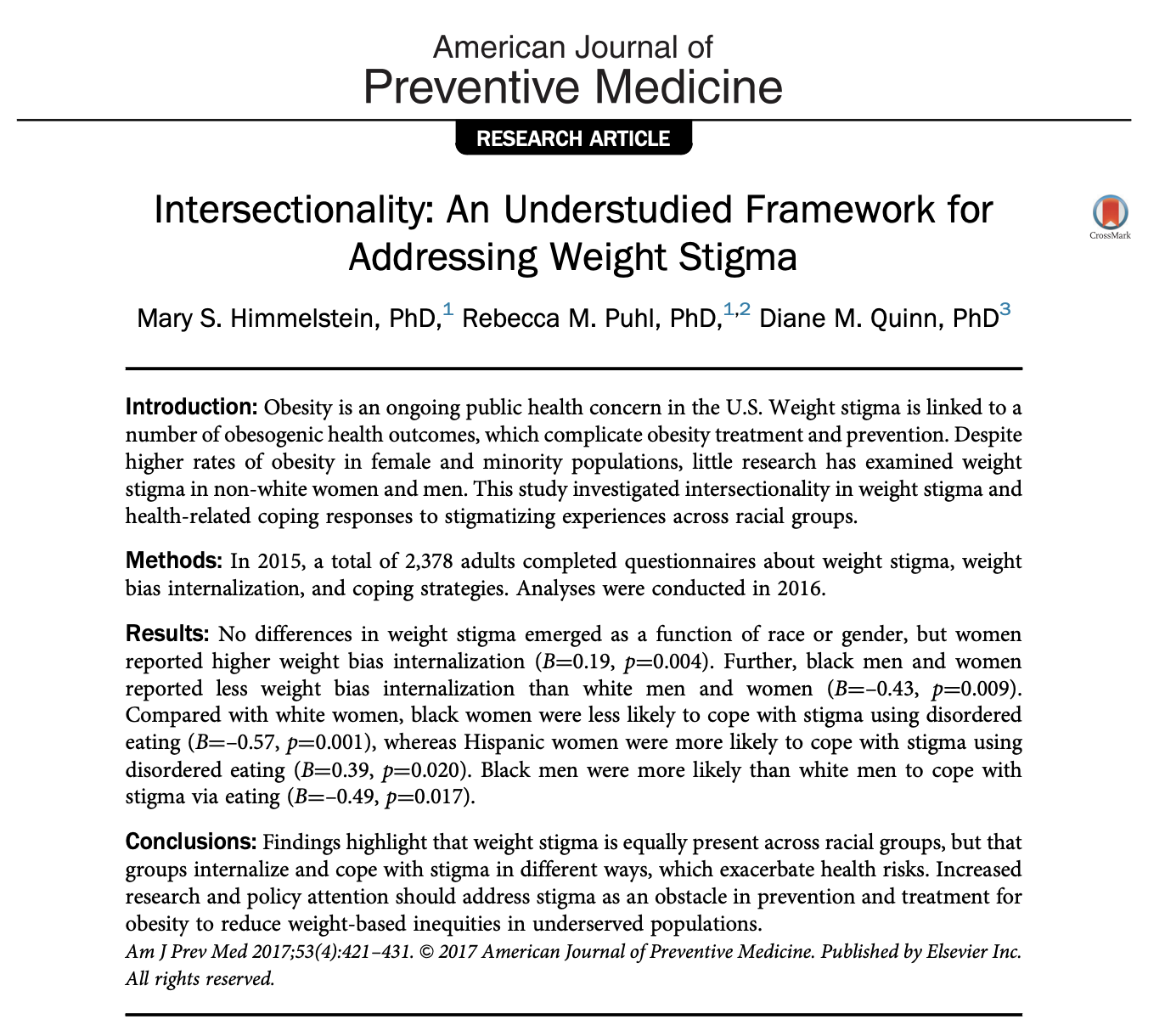 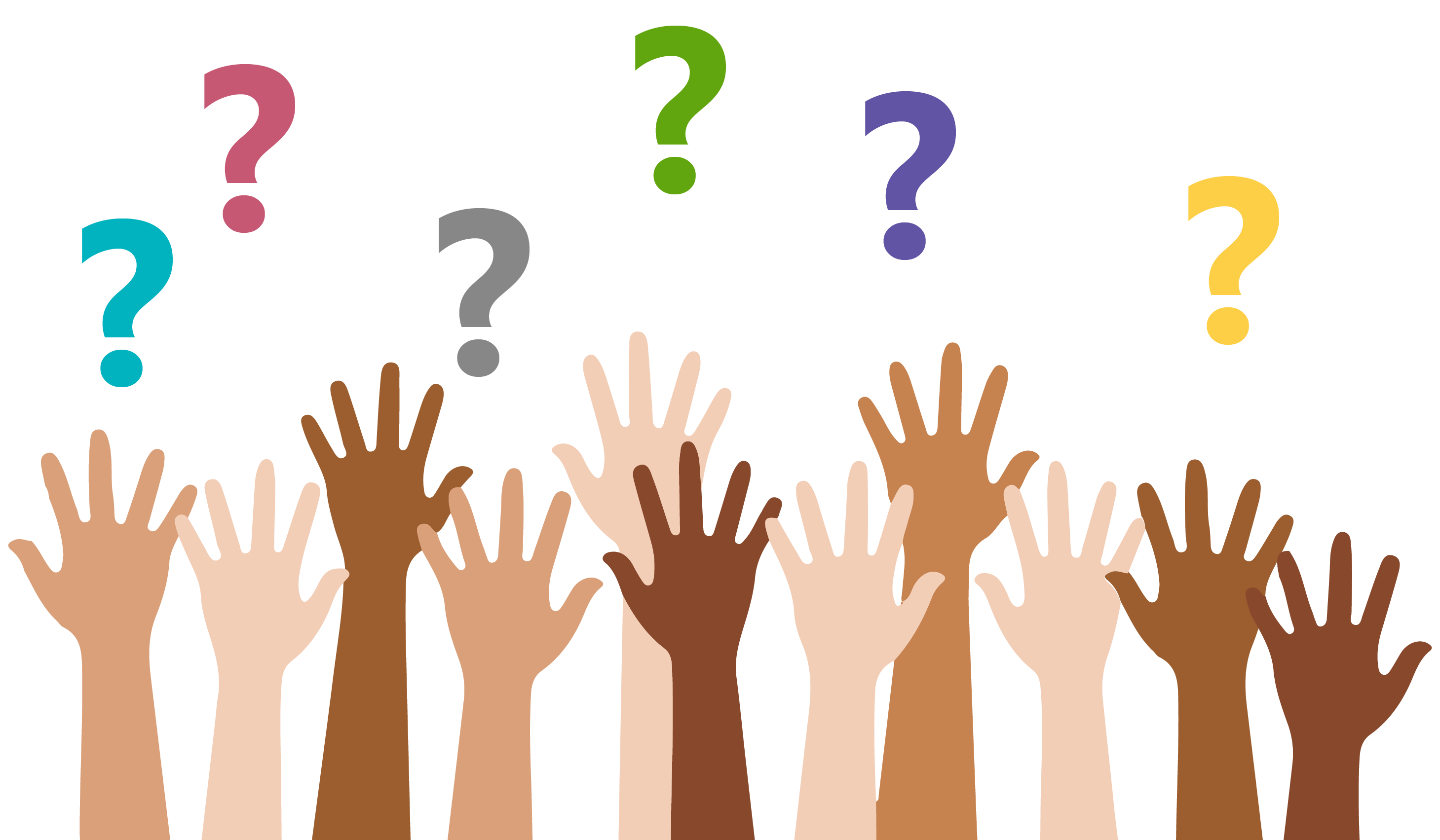 Conclusions from Lab Studies of Eating, Part I
Consumption After a High-Fat Preload
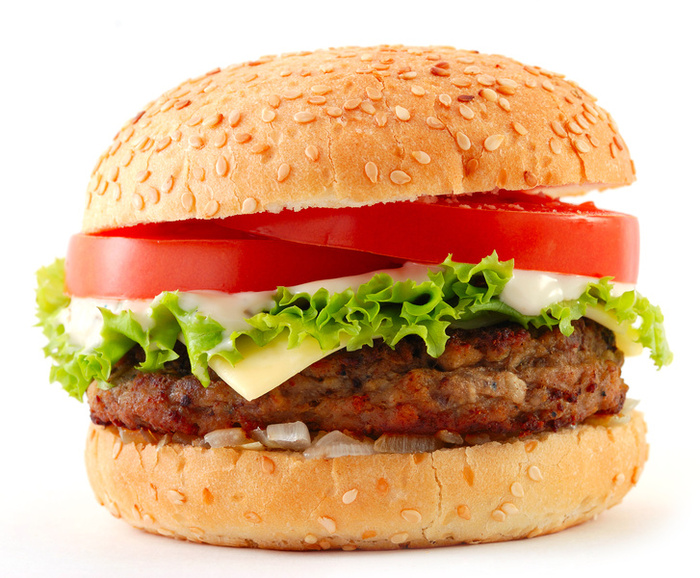 Psychology of Eating
Intervention types
Controllability interventions
Examples: Medical, genetic explanations for obesity

Empathy/acceptance interventions
Example: Videos of first-hand accounts of discrimination

Social norms
Example: (False) feedback regarding others’ beliefs
(Daníelsdóttir, O’Brien, Ciao, 2010, Obesity Facts)
Conclusions from Lab Studies of Eating, Part I
Consumption After a High-Fat Preload
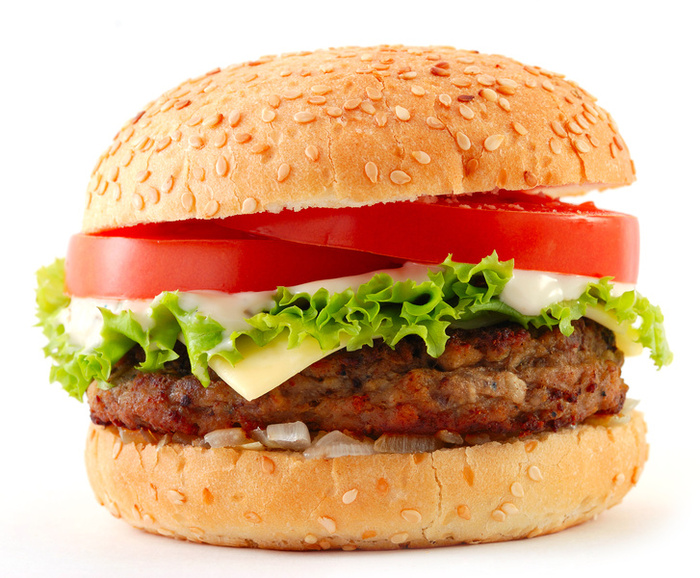 Psychology of Eating
Meta-analysis
Overall effect: d = -.33 (small/medium size)
But, credibility interval = -0.72 to 0.06 indicating no reliable effect
And no differences between:
Type of intervention
Study population
(Lee, Ata, & Brannick, 2010, Body Image)
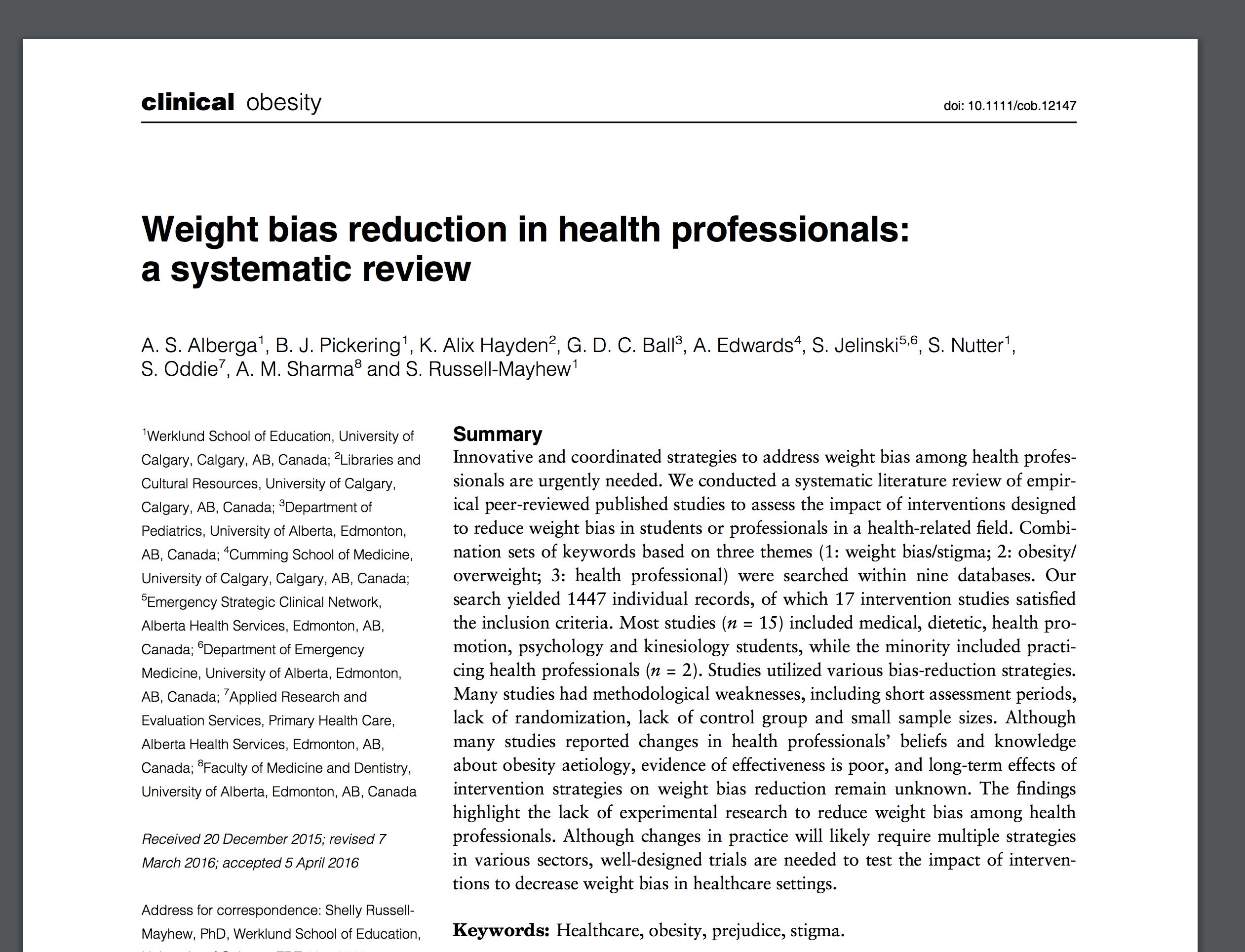 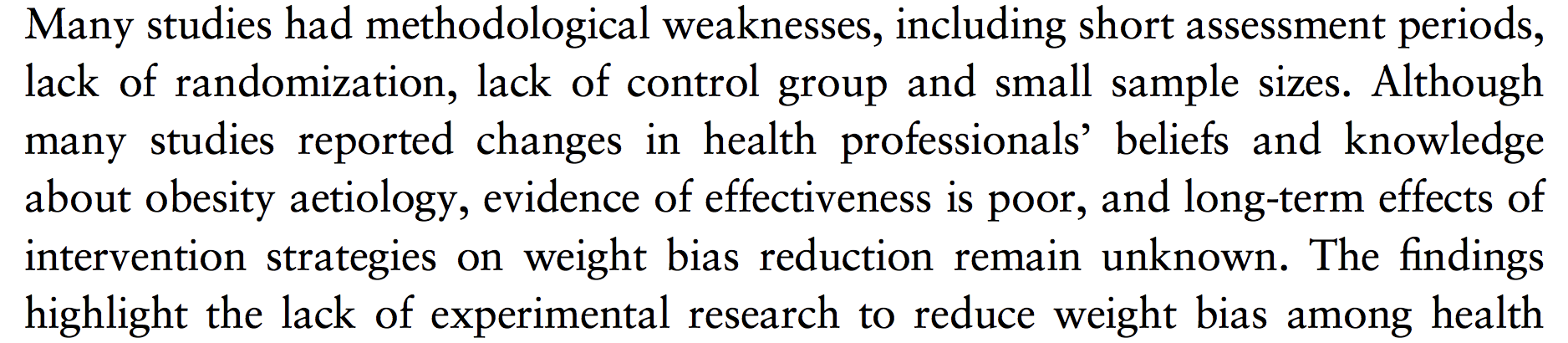 Conclusions from Lab Studies of Eating, Part I
Consumption After a High-Fat Preload
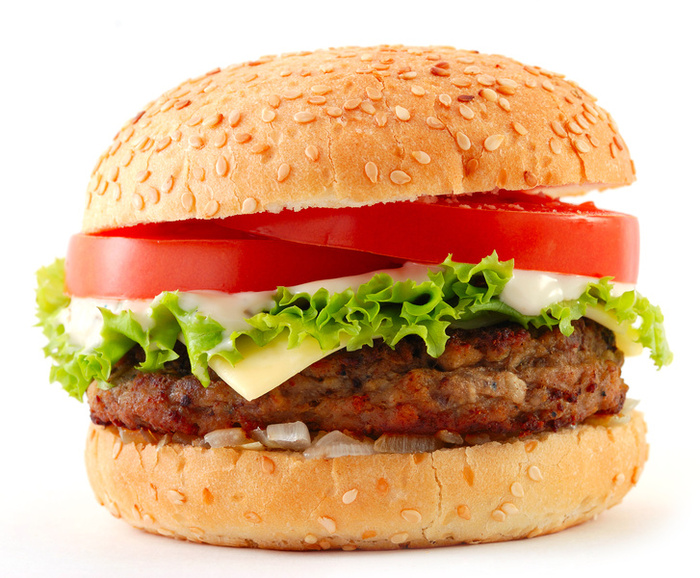 Psychology of Eating
Intervention types
Controllability interventions
Examples: Medical, genetic explanations for obesity

Empathy/acceptance interventions
Example: Videos of first-hand accounts of discrimination

Social norms
Example: (False) feedback regarding others’ beliefs

Weight stigma awareness
Example: uconnruddcenter.org/weight-bias-stigma-videos-exposing-weight-bias
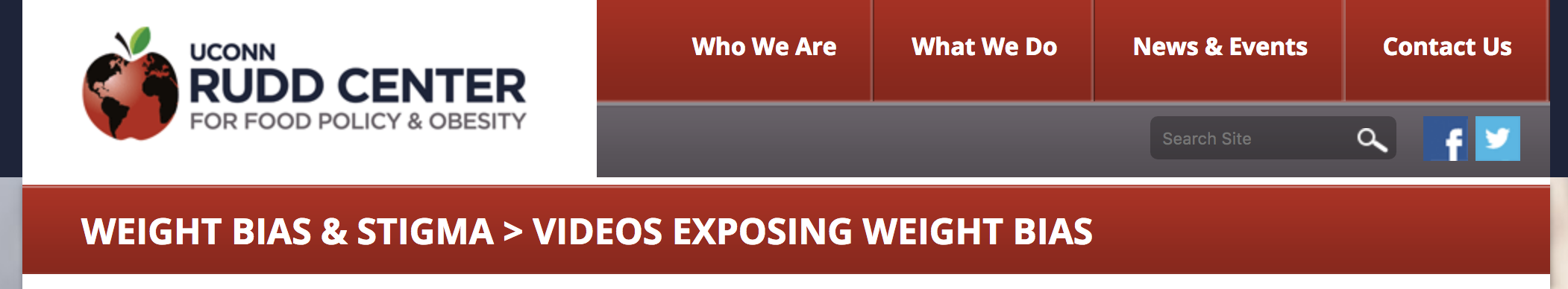 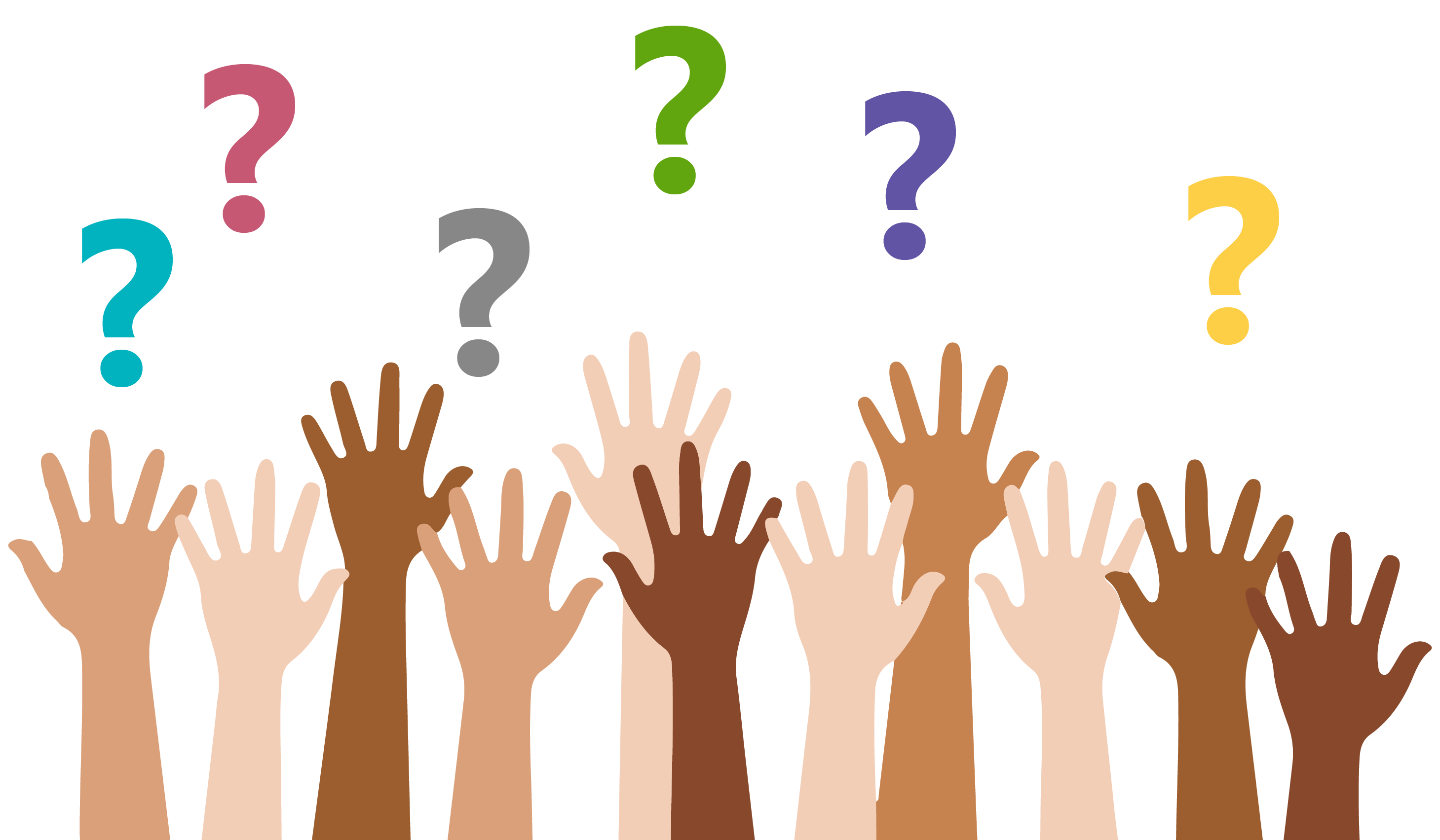 Conclusions from Lab Studies of Eating, Part I
Consumption After a High-Fat Preload
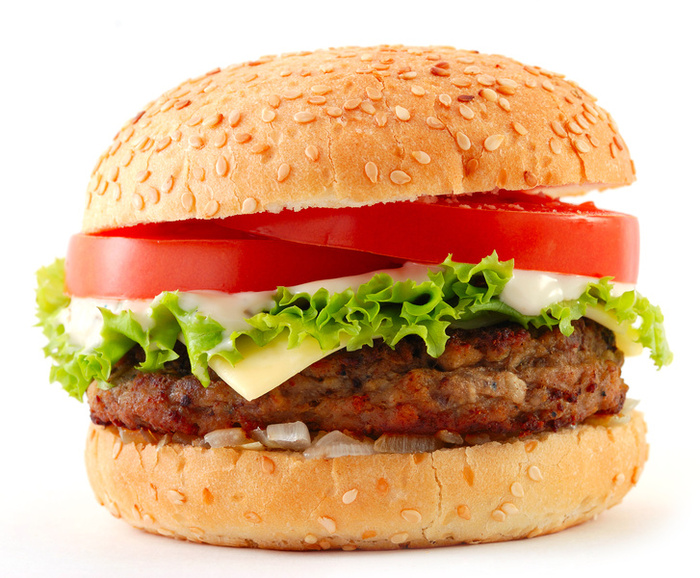 Psychology of Eating
Brainstorming & Discussion
5 minutes: Design an intervention to decrease weight stigma.
Your target could be healthcare providers, general public, or policymakers.

What “ingredients” would you choose? Specify 2-3 components.

Be prepared to report out to the larger group.
Conclusions from Lab Studies of Eating, Part I
Consumption After a High-Fat Preload
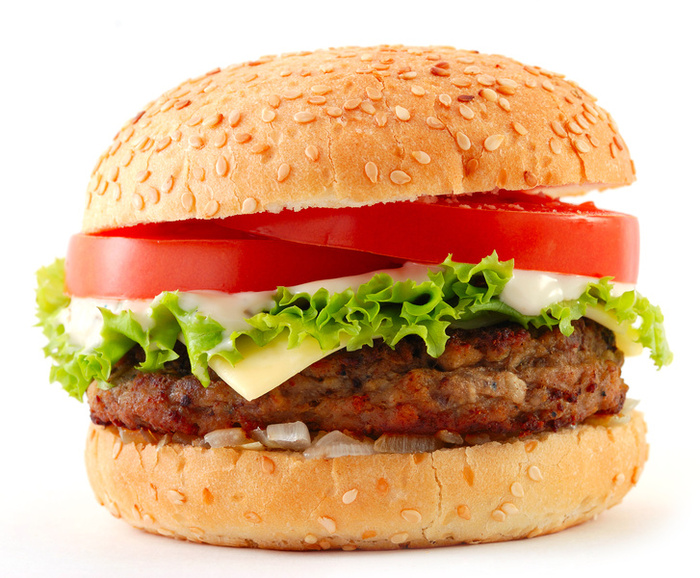 Psychology of Eating
Intervening with healthcare providers
Conclusions from Lab Studies of Eating, Part I
Consumption After a High-Fat Preload
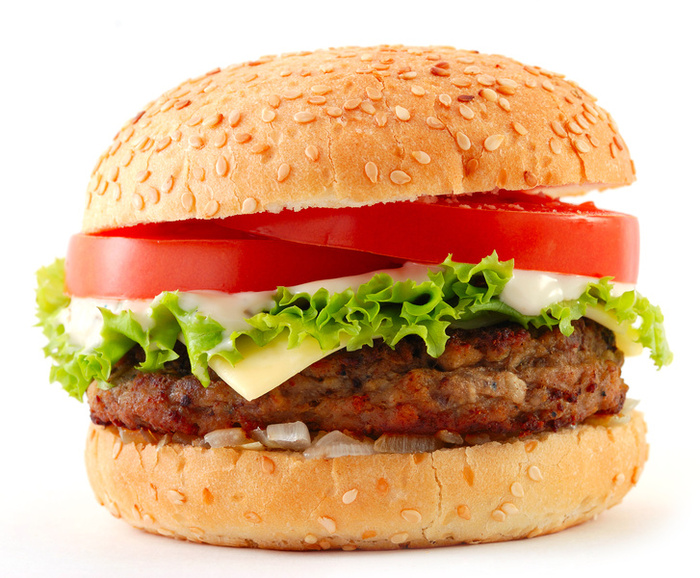 Psychology of Eating
Objectives
Self-awareness of one’s intrinsic bias
Knowledge on the uncontrollability of obesity
Increasing empathy for individuals with obesity
Shifting social norms regarding the acceptability of weight bias
Conclusions from Lab Studies of Eating, Part I
Consumption After a High-Fat Preload
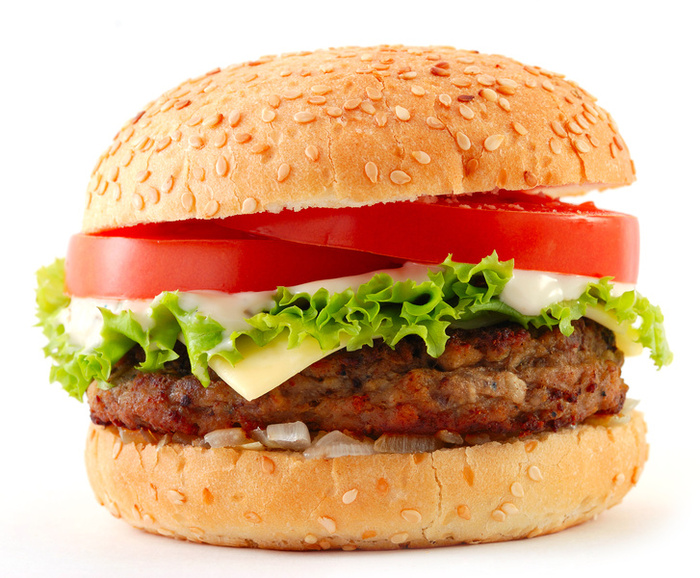 Psychology of Eating
General approach
Maximize buy-in
Title: “Treating Obesity with Dignity and Evidence-Based Care”
Respected internal speakers
Email communication from Medical Director / Chief of Staff
Conclusions from Lab Studies of Eating, Part I
Consumption After a High-Fat Preload
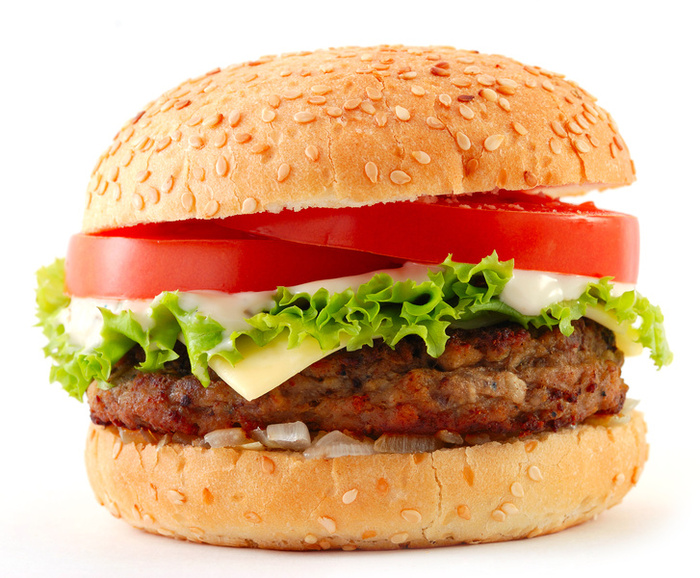 Psychology of Eating
Objectives
Increase self-awareness of one’s intrinsic bias
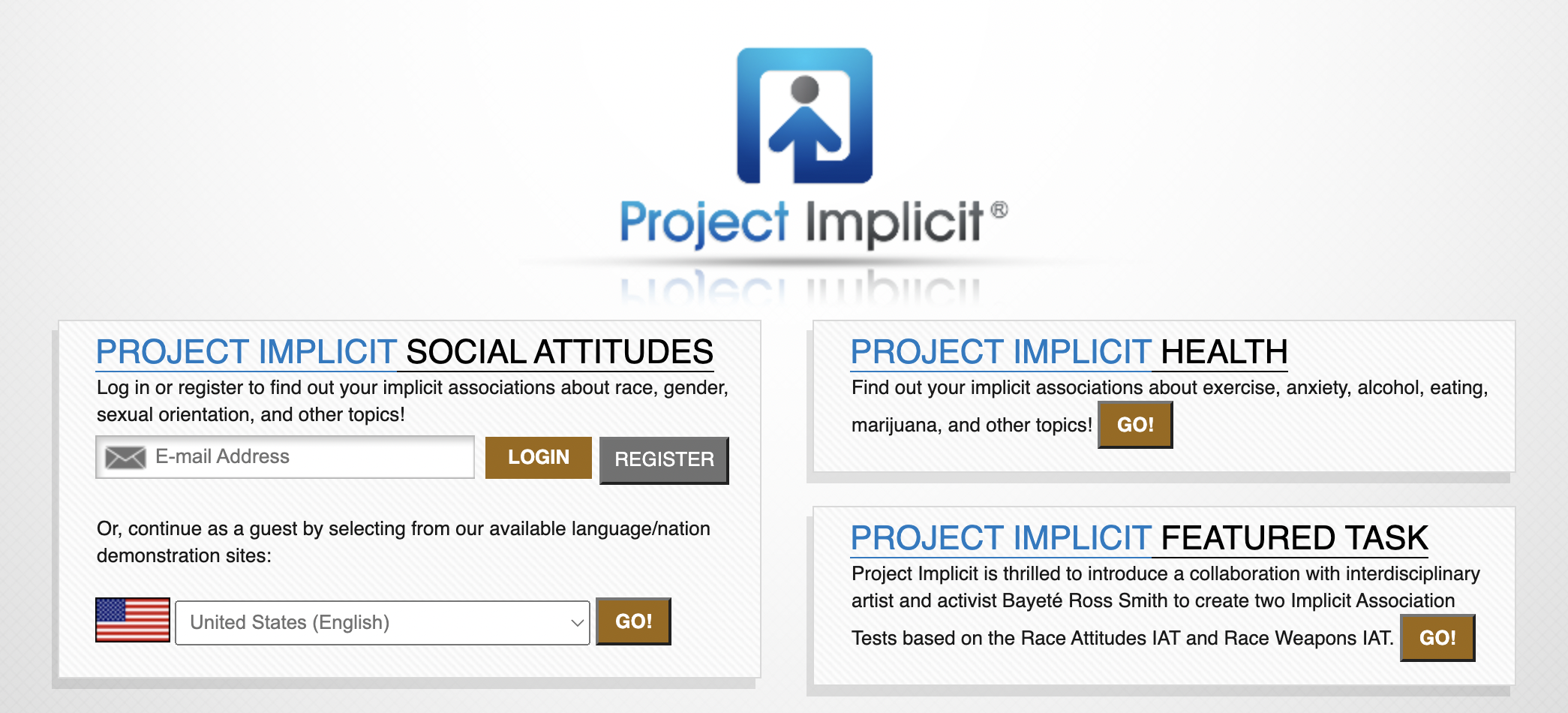 Conclusions from Lab Studies of Eating, Part I
Consumption After a High-Fat Preload
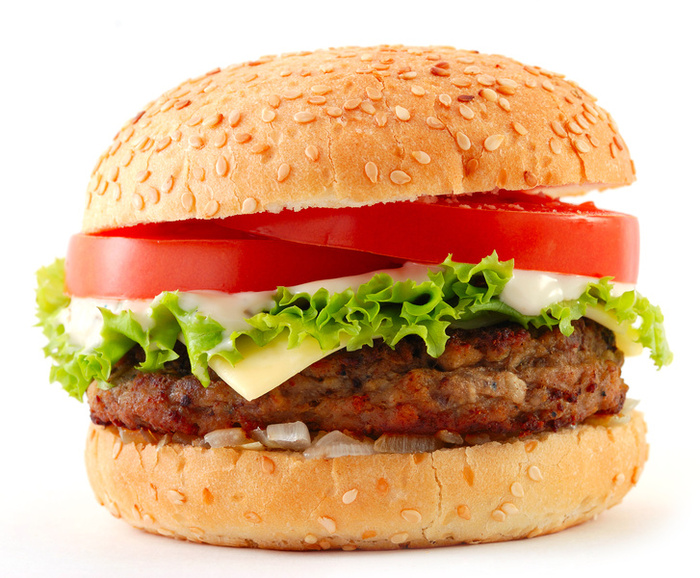 Psychology of Eating
Objectives
2.  Provide knowledge on the uncontrollability of obesity
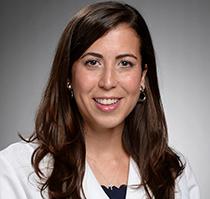 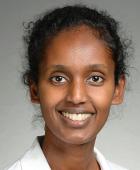 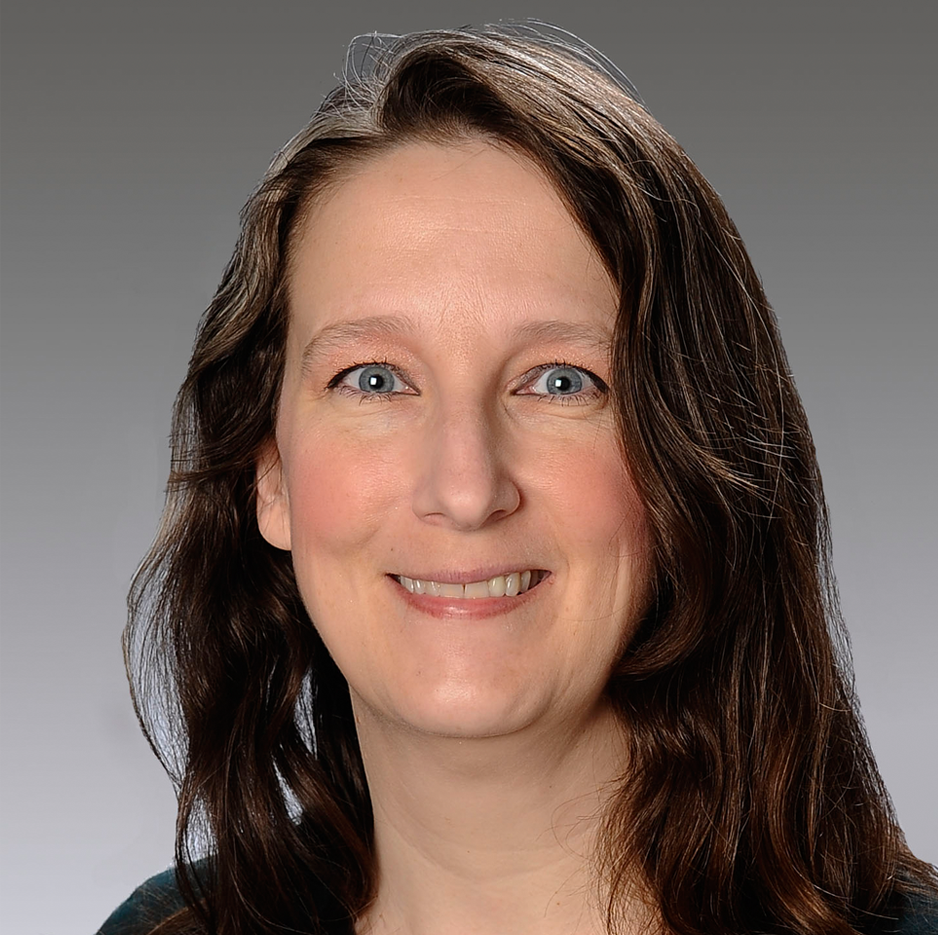 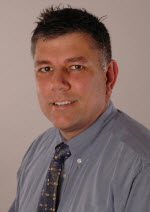 Conclusions from Lab Studies of Eating, Part I
Consumption After a High-Fat Preload
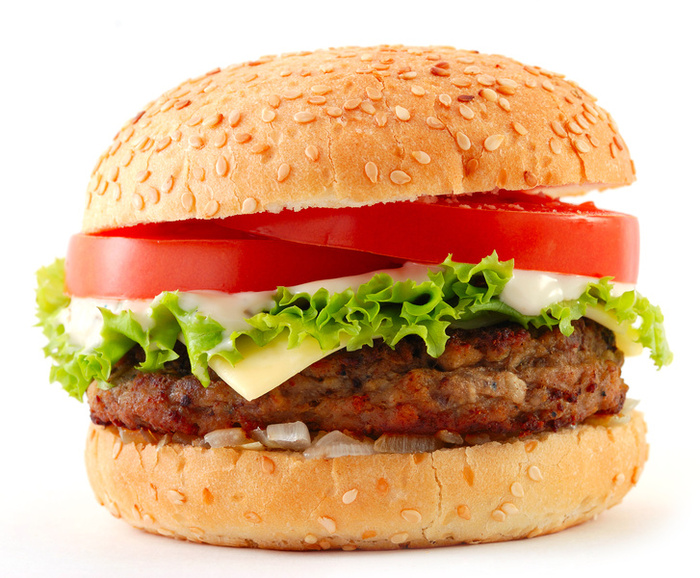 Psychology of Eating
Objectives
3.  Increase empathy for individuals with obesity
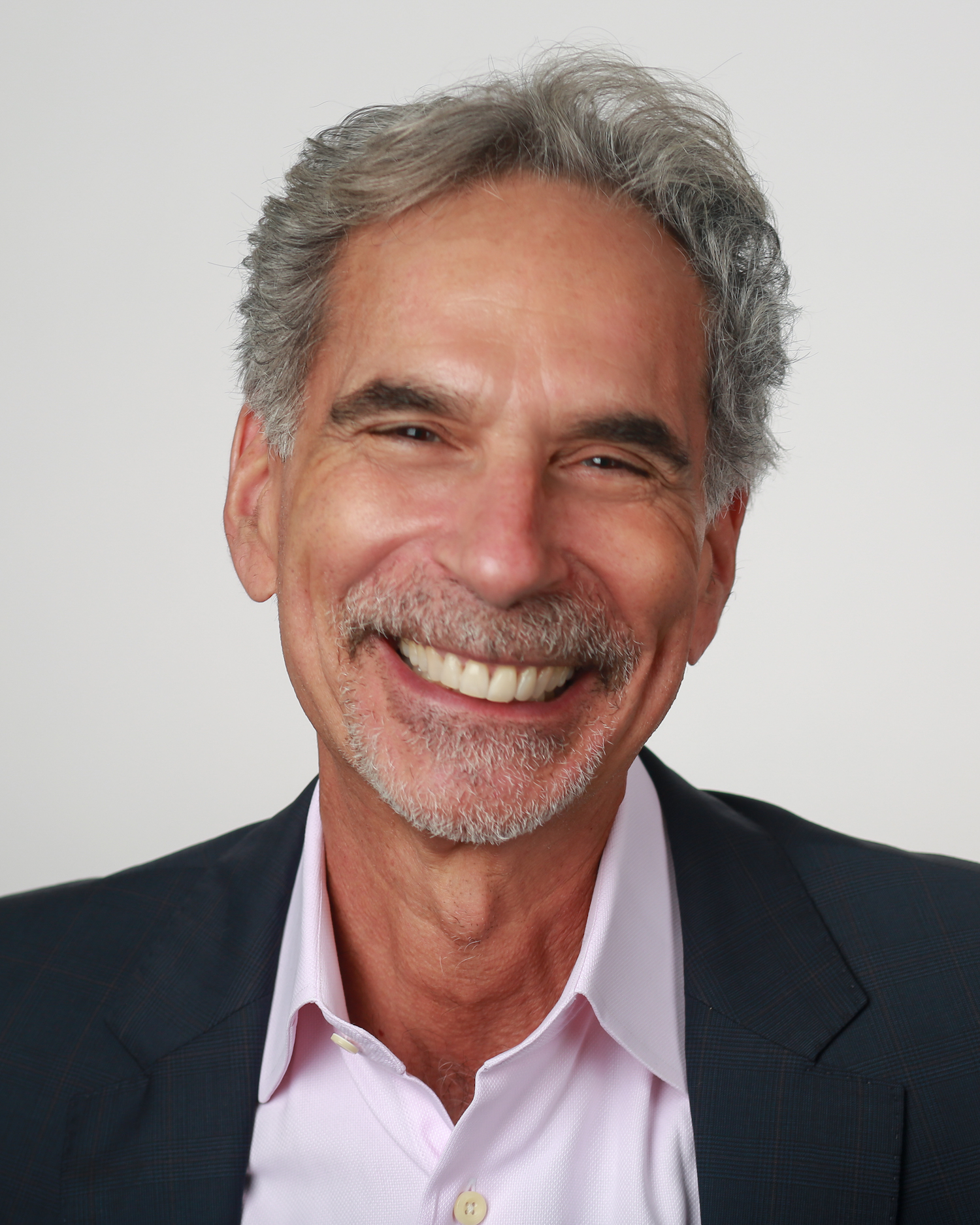 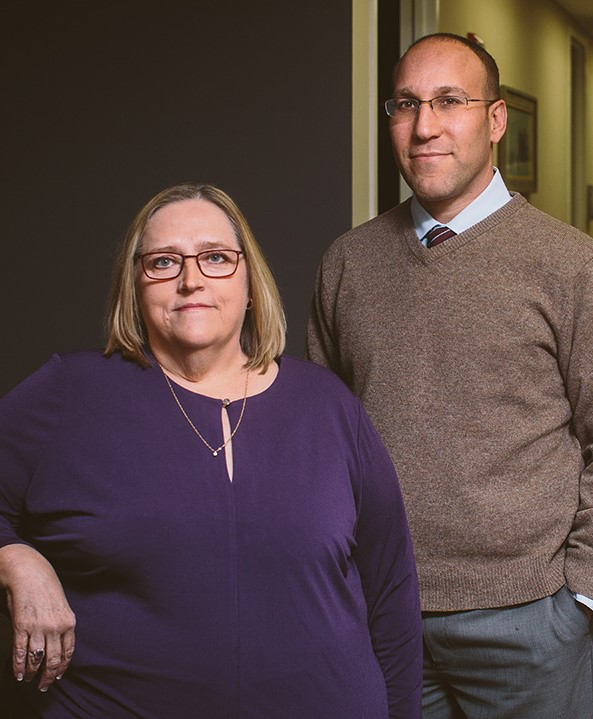 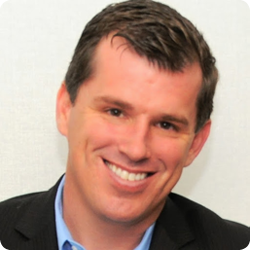 Conclusions from Lab Studies of Eating, Part I
Consumption After a High-Fat Preload
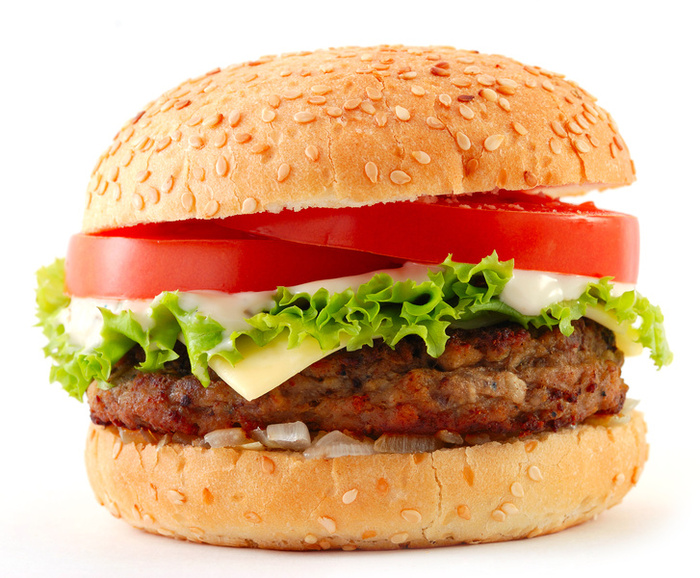 Psychology of Eating
Objectives
4.  Shift social norms regarding the acceptability of weight bias
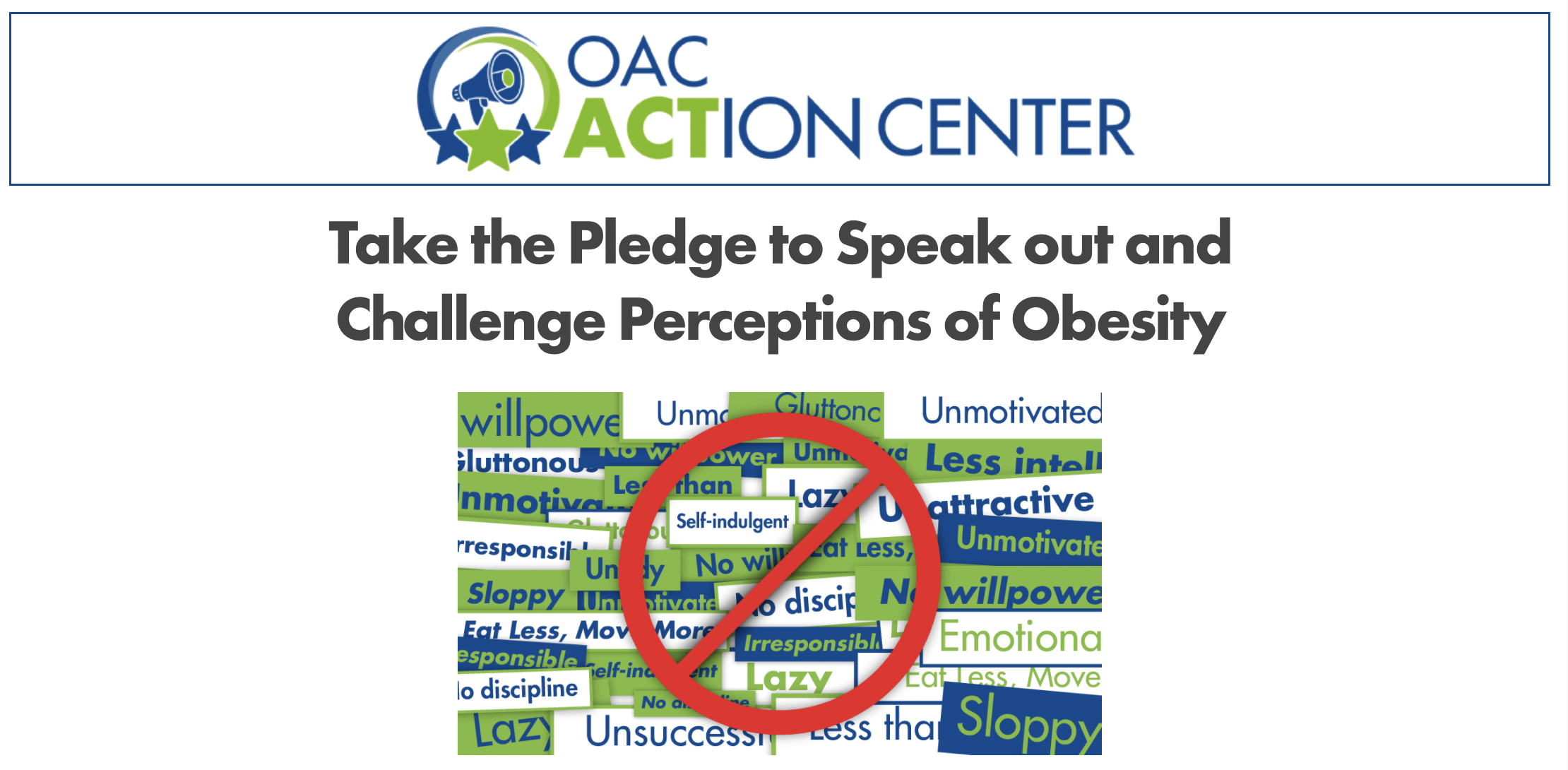 Conclusions from Lab Studies of Eating, Part I
Consumption After a High-Fat Preload
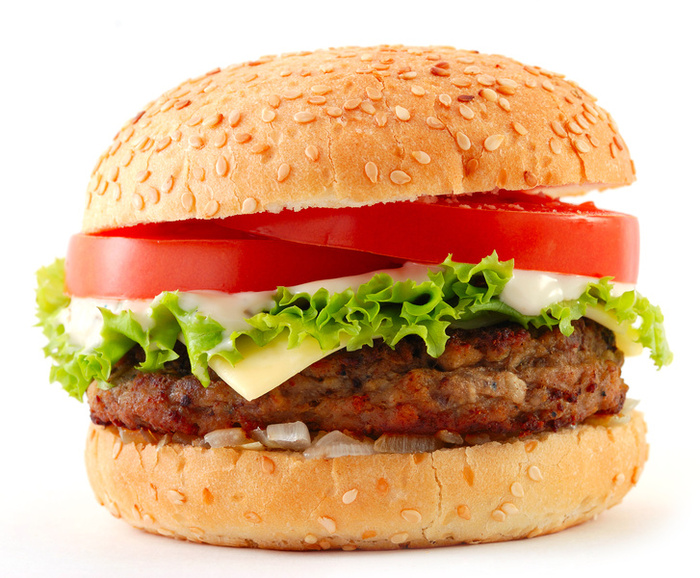 Psychology of Eating
Thank you
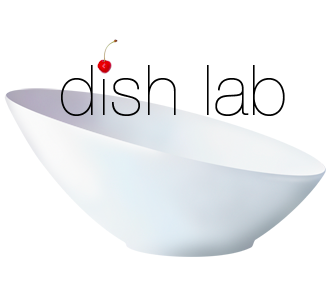 tomiyama@psych.ucla.edu
www.dishlab.org